Bioacoustics: A (Very) Brief Overview
Ed Baker
ACOUSTIC BIOLOGY RESEARCHERNatural History Museum, London
notes
Mainly broad rather than now

Some biology, data science, hardware, software, ecology, taxonomy...

… by necessity very interdisciplinary
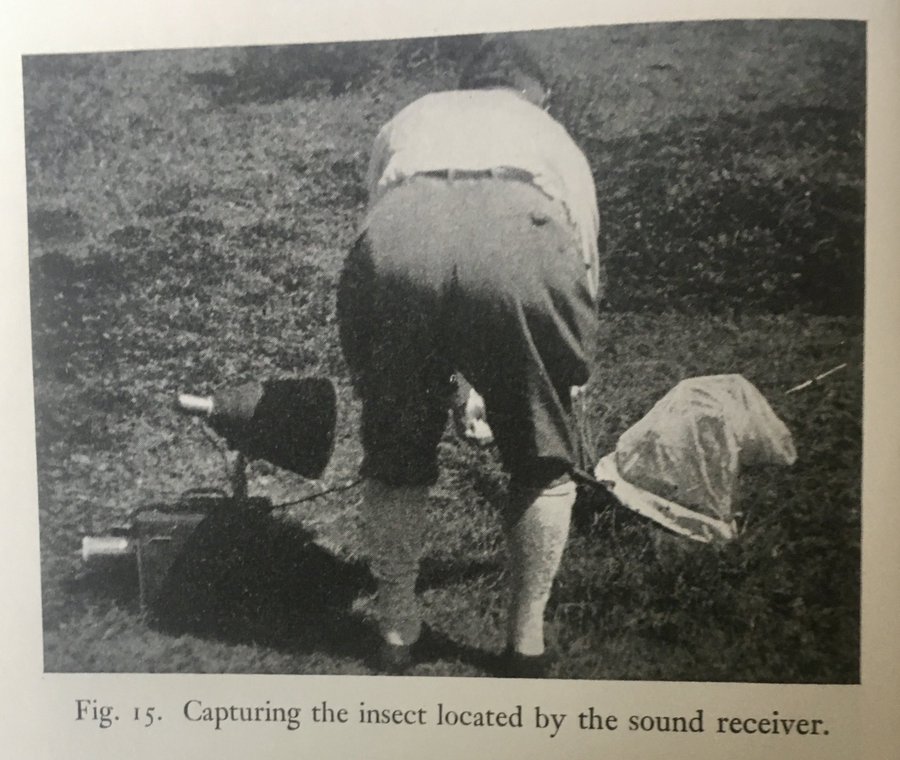 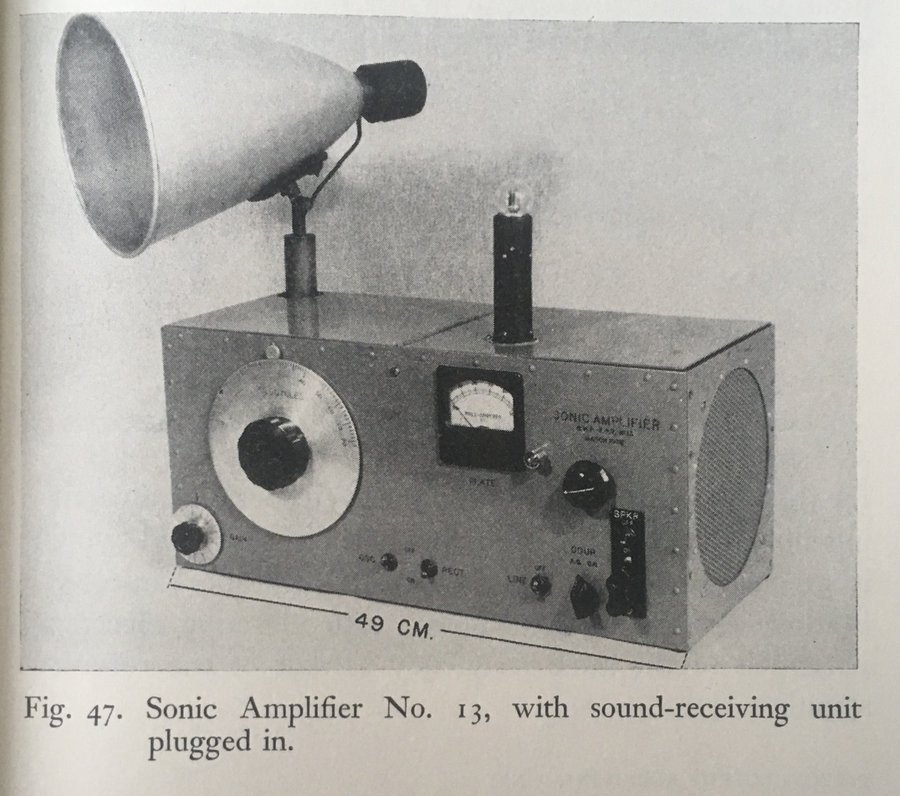 G. W. Pierce (1948)
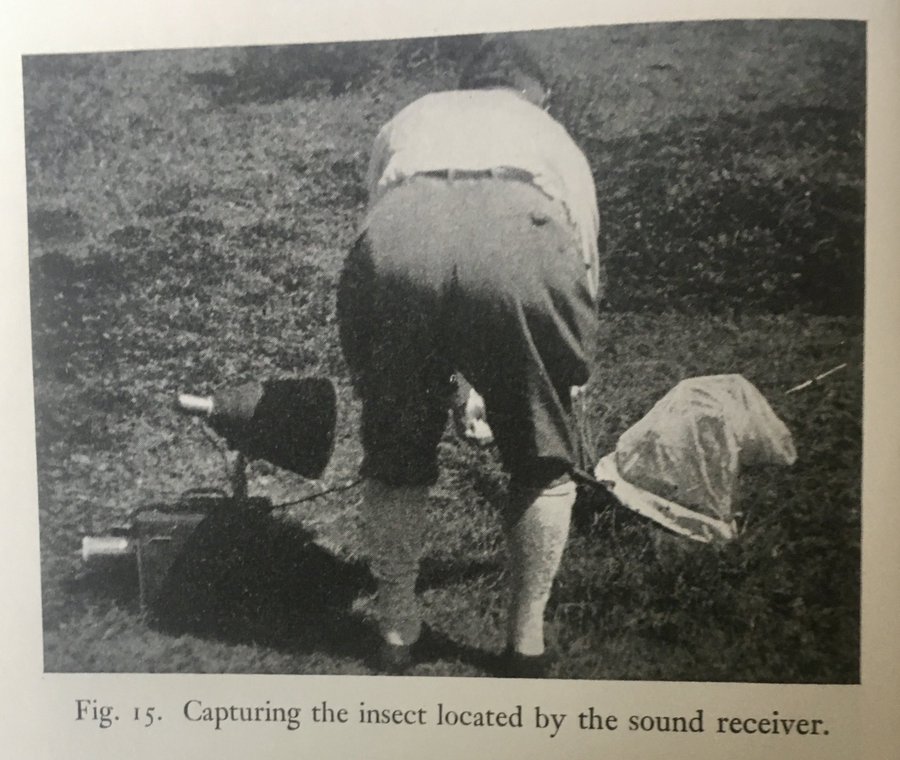 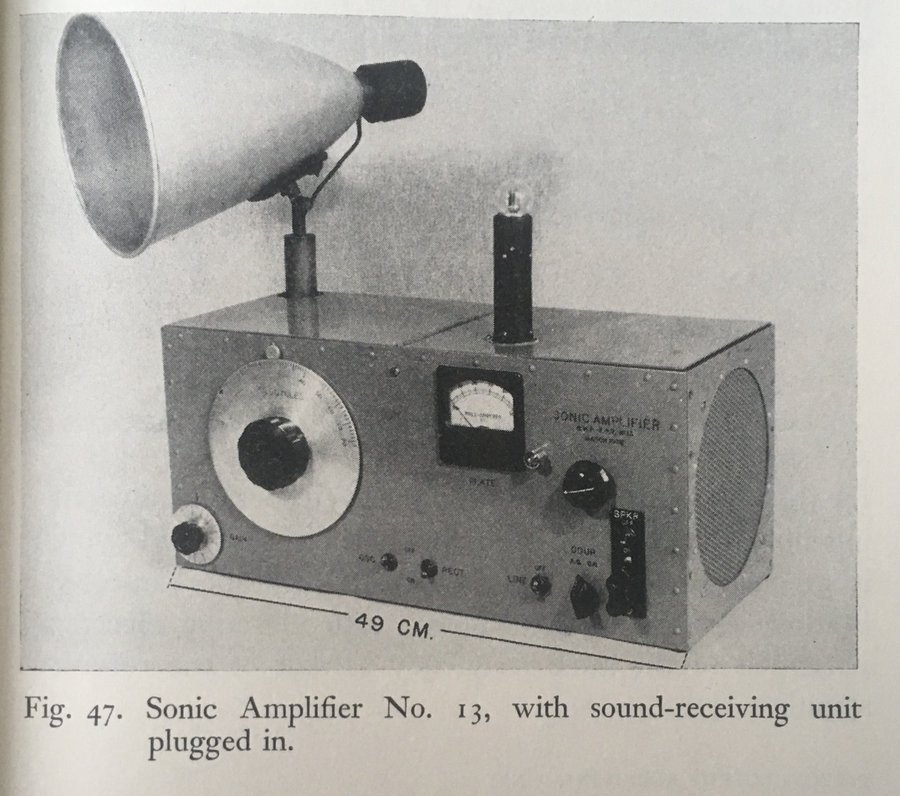 G. W. Pierce (1948)
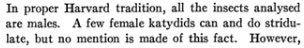 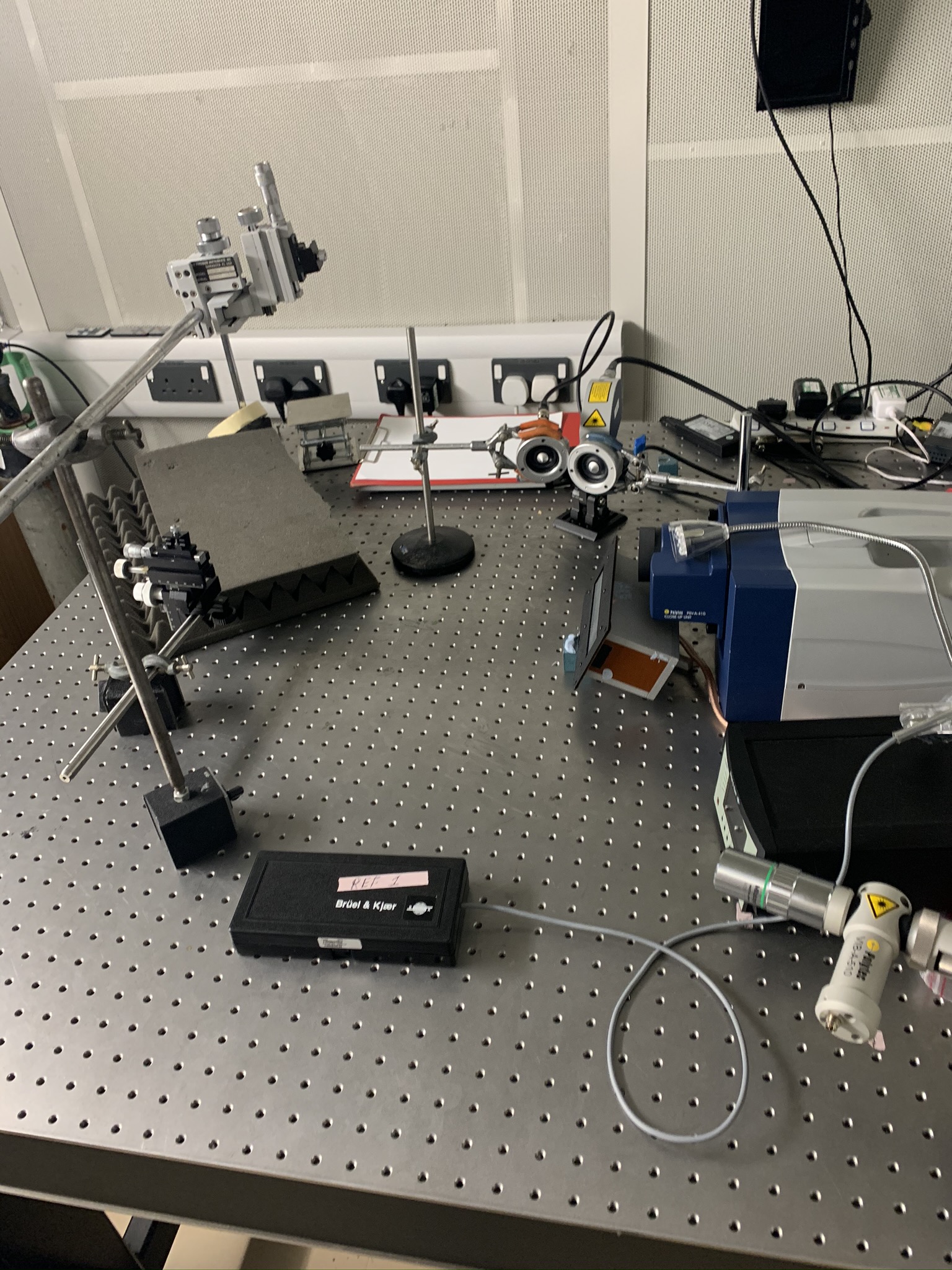 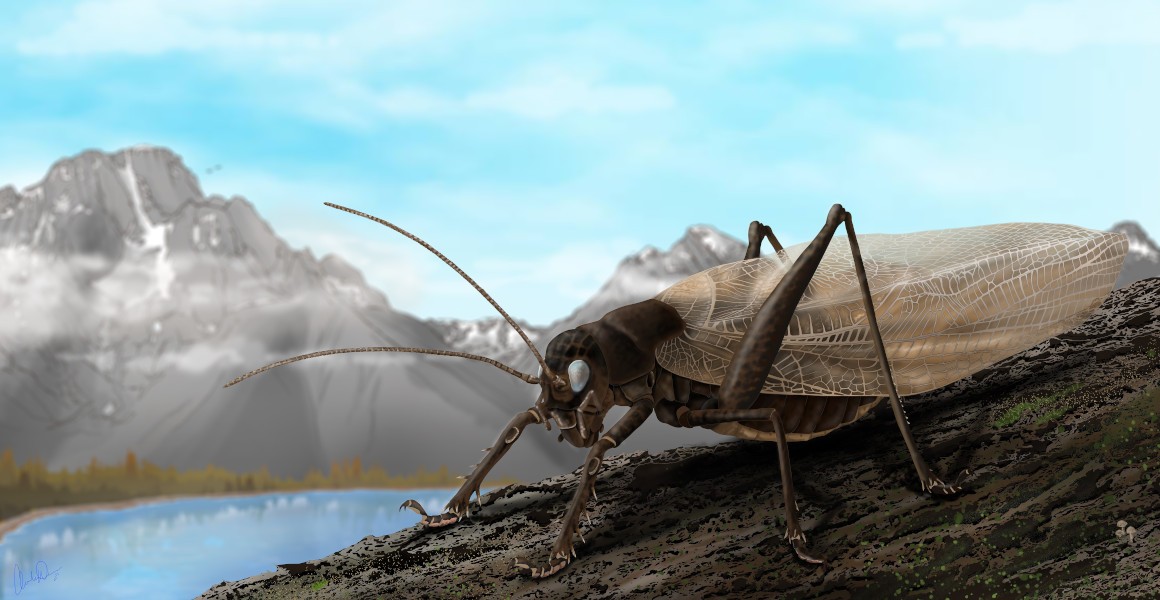 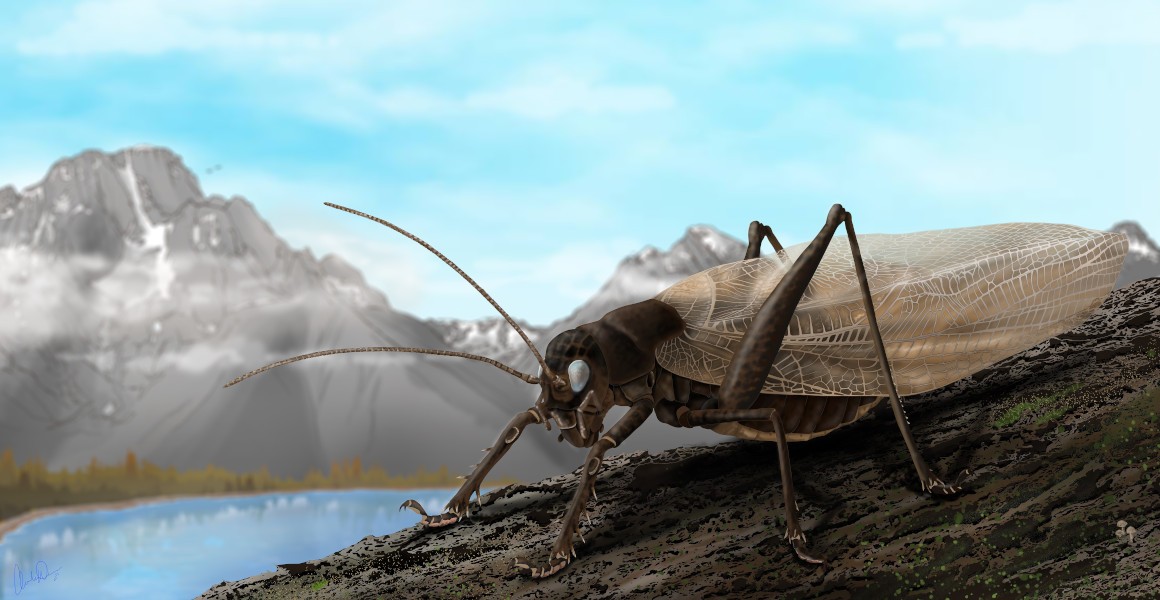 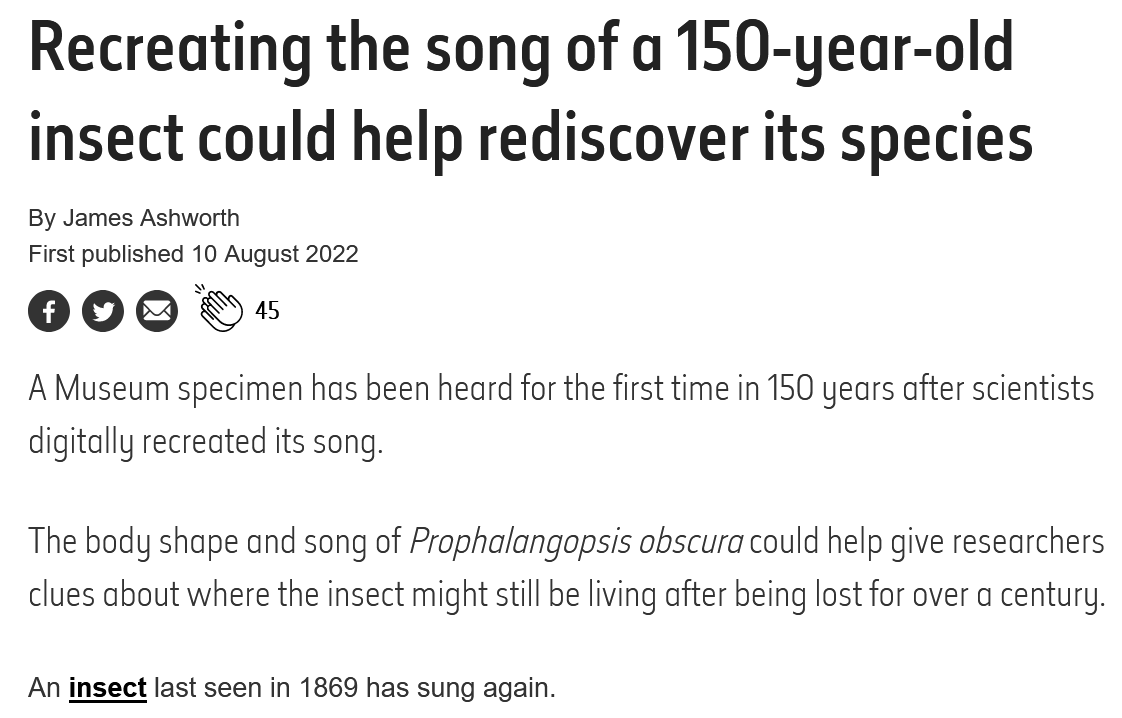 Why do animals make sounds?
To communicate

Navigation

As a form of defence

Incidental noises
Why study sounds?
Relatively cheap way of monitoring biodiversity 24/7

For some groups (e.g. birds) can give clues to behaviour

Non-disruptive

Noise
The Challenges
We don’t know what everything sounds like

Volume of data to analyse and store (£££, time, computers)

Everything but birds and whales
ARTHROPOD bioacoustics
Some Biology
The other 95% of bioacoustics
Dominant biophony in freshwater and tropical terrestrial environments
Significant biophony in some marine environments
Dominant biophony in timber crops and decaying wood
Dominant biophony in soil (probably)
…Just the Insects
Orthoptera: Bush Crickets
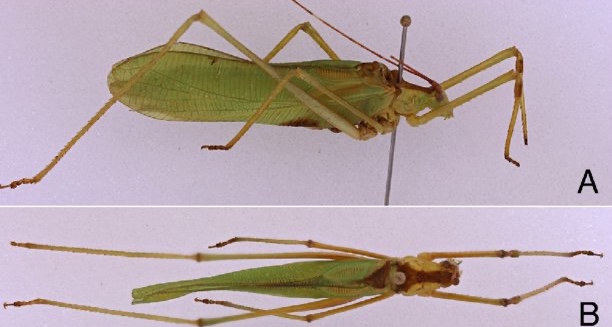 Orthoptera: Bush Crickets
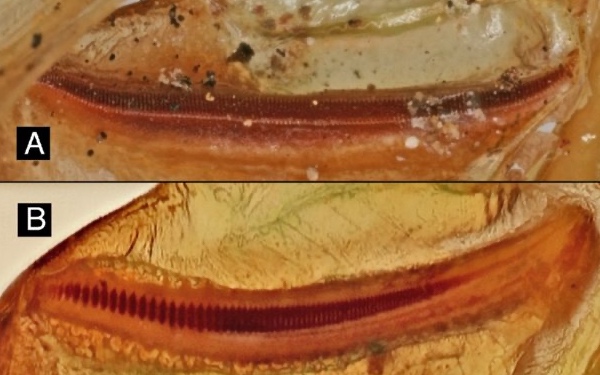 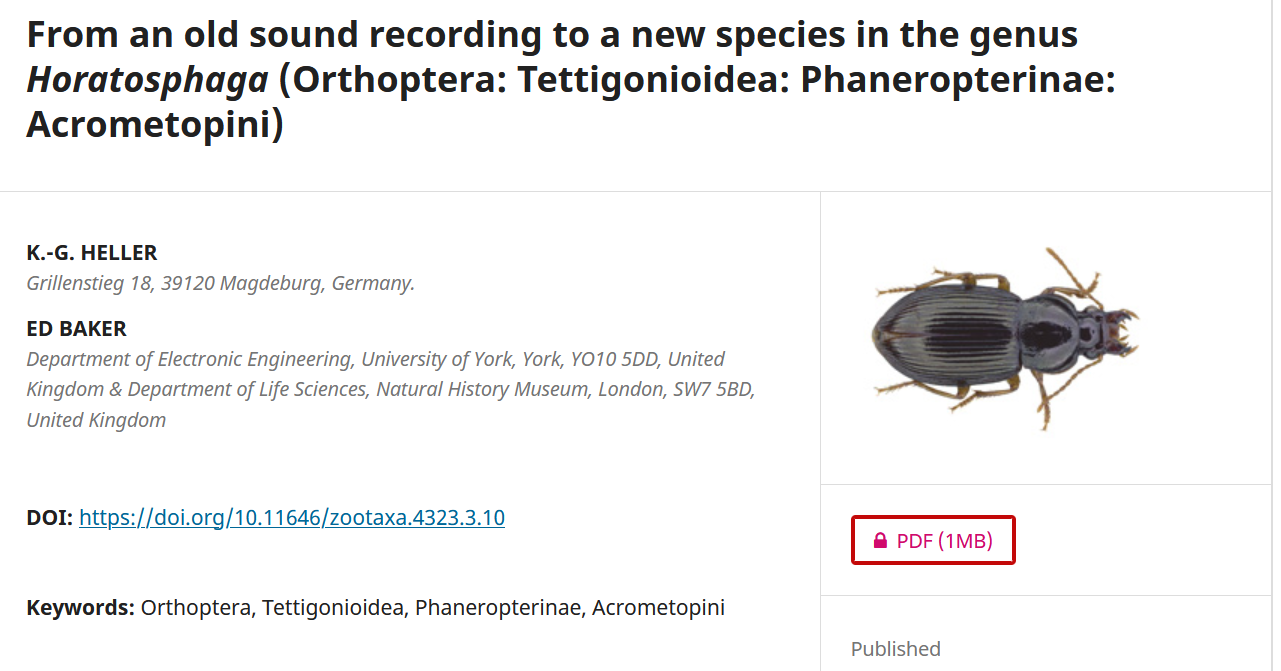 Orthoptera: Bush Crickets
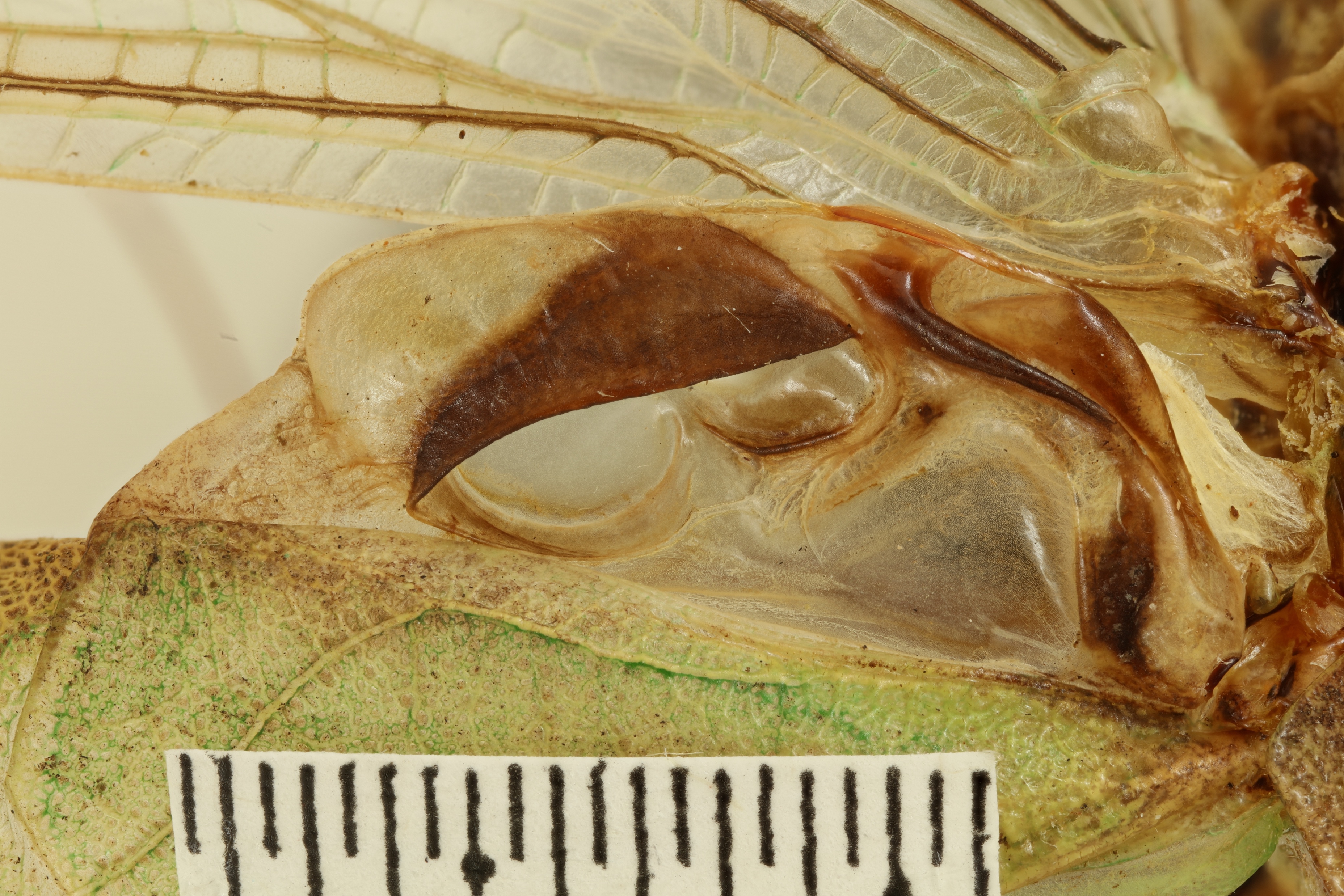 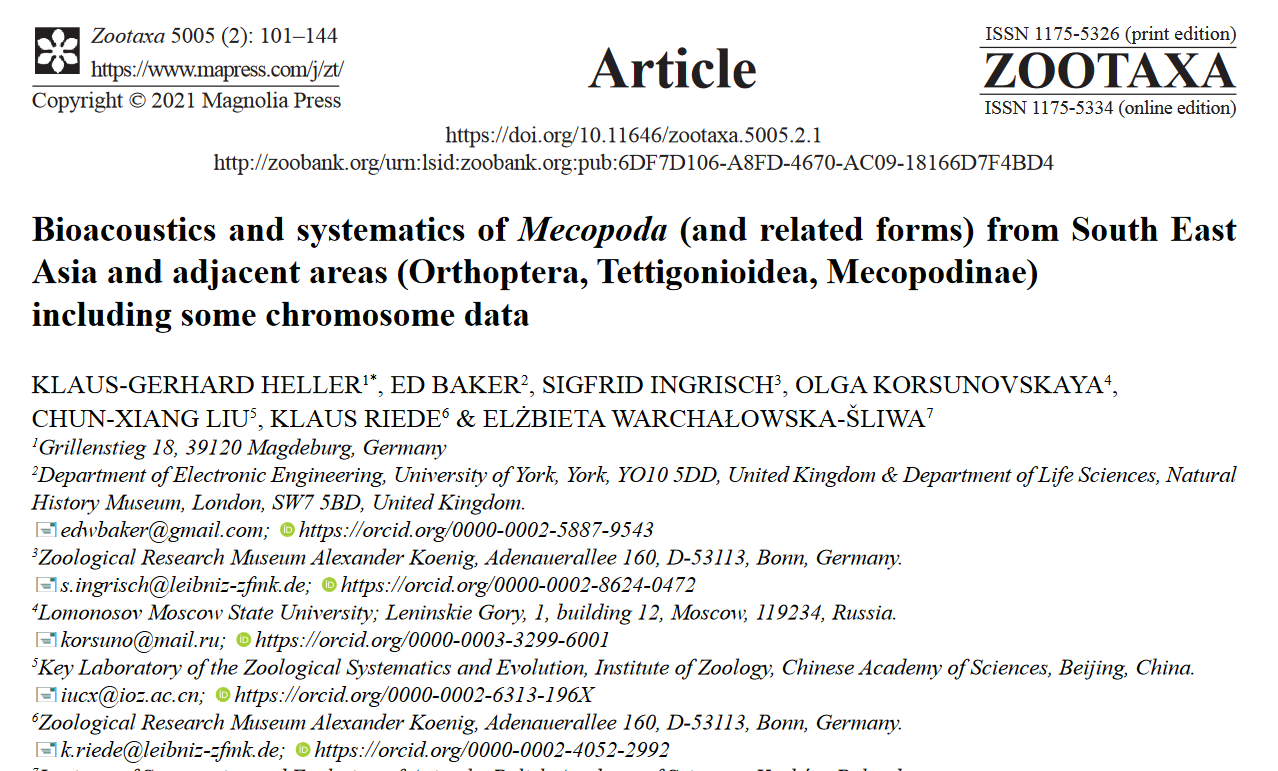 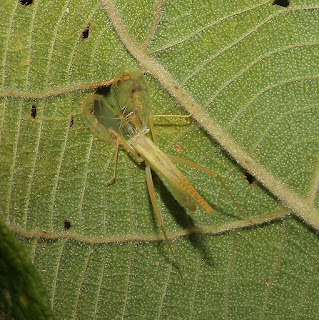 Orthoptera: MOLE Crickets
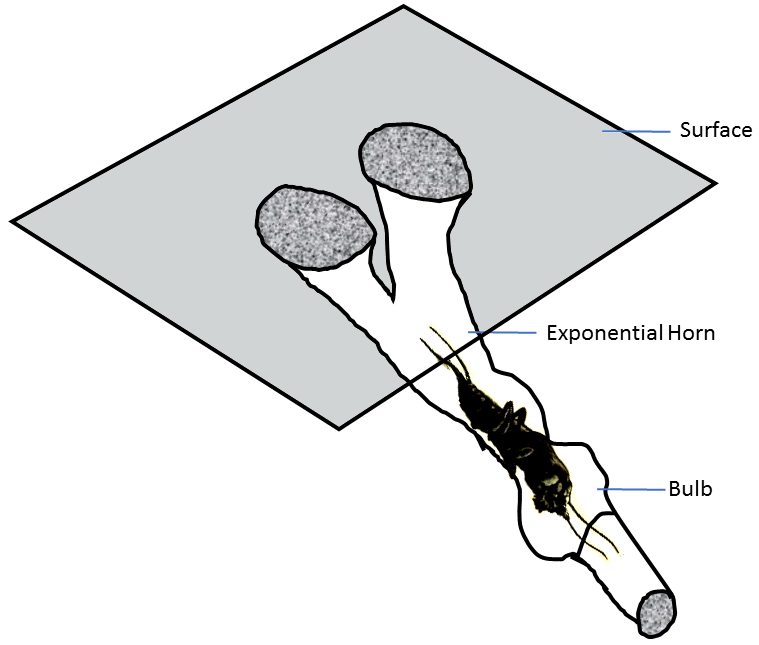 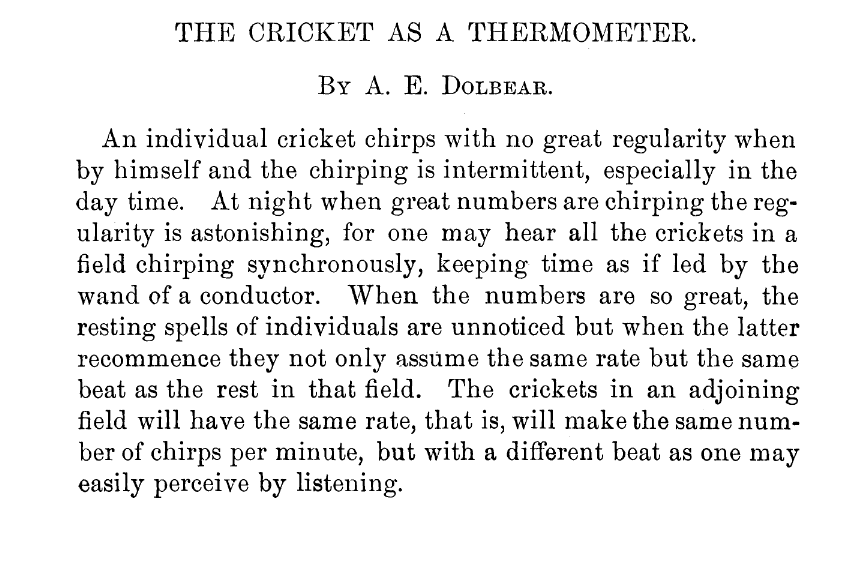 LEPIDOPTERA
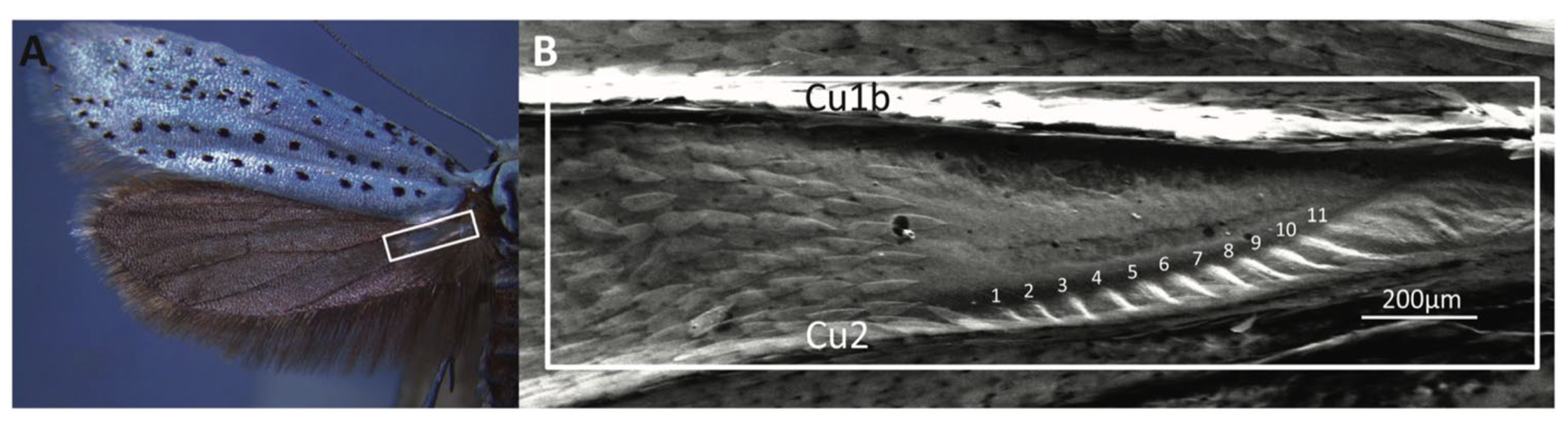 LEPIDOPTERA
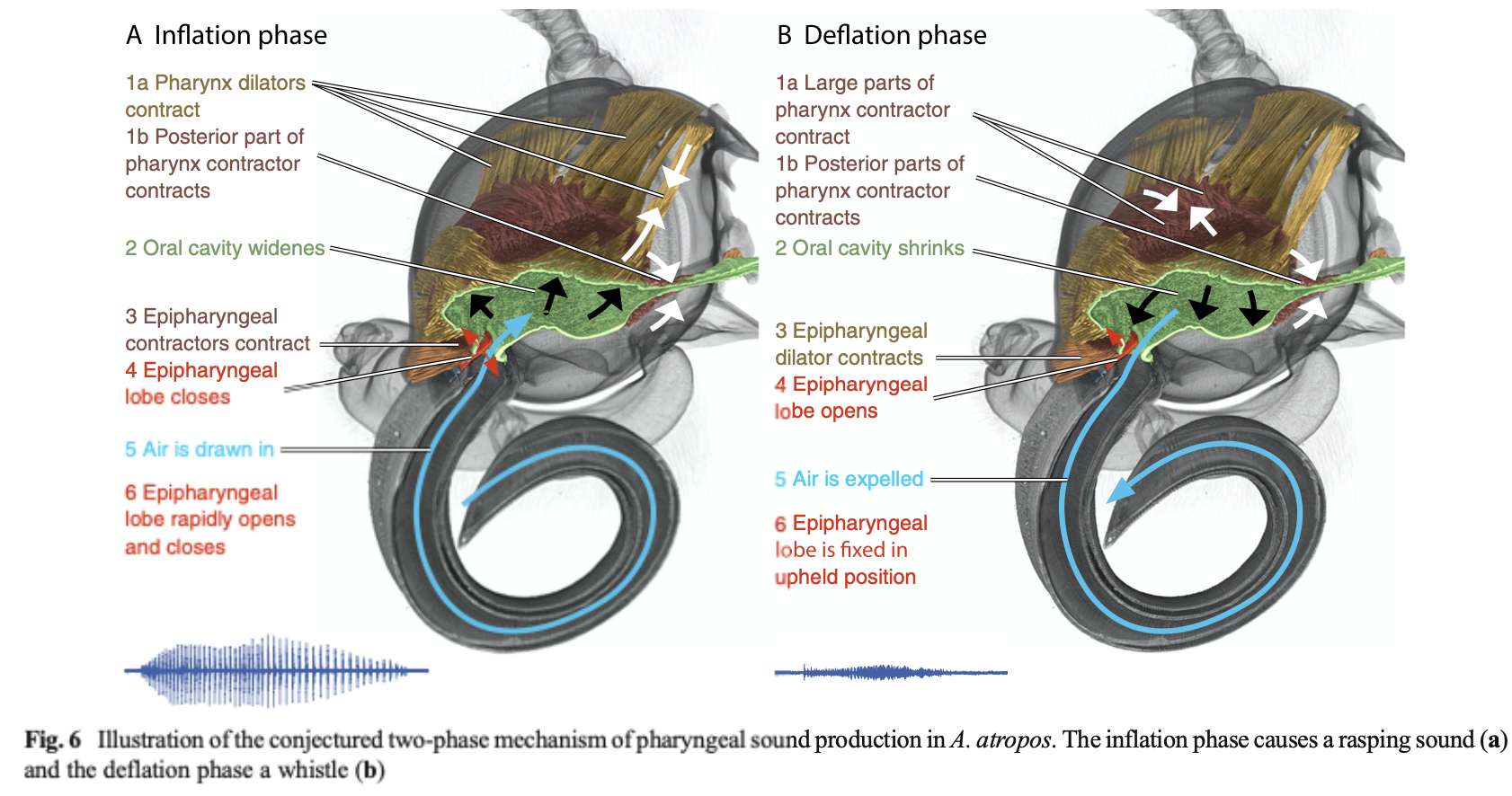 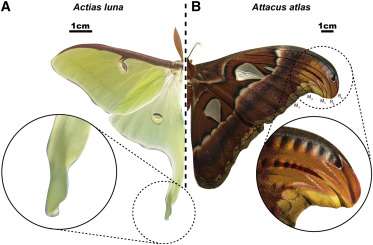 https://doi.org/10.1016/j.cub.2021.08.038
BLATTODEA
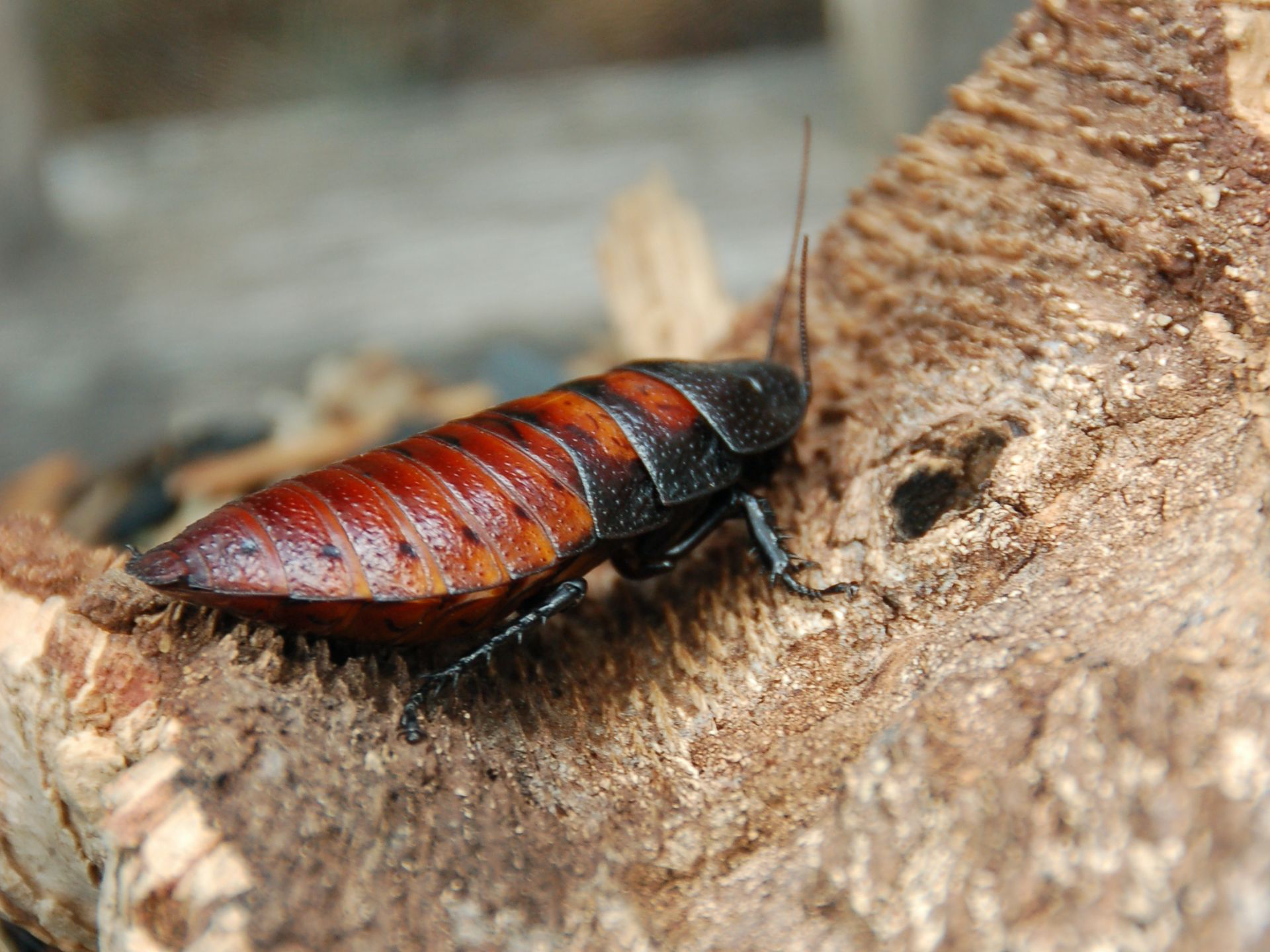 HEMIPTERA: CICADAS
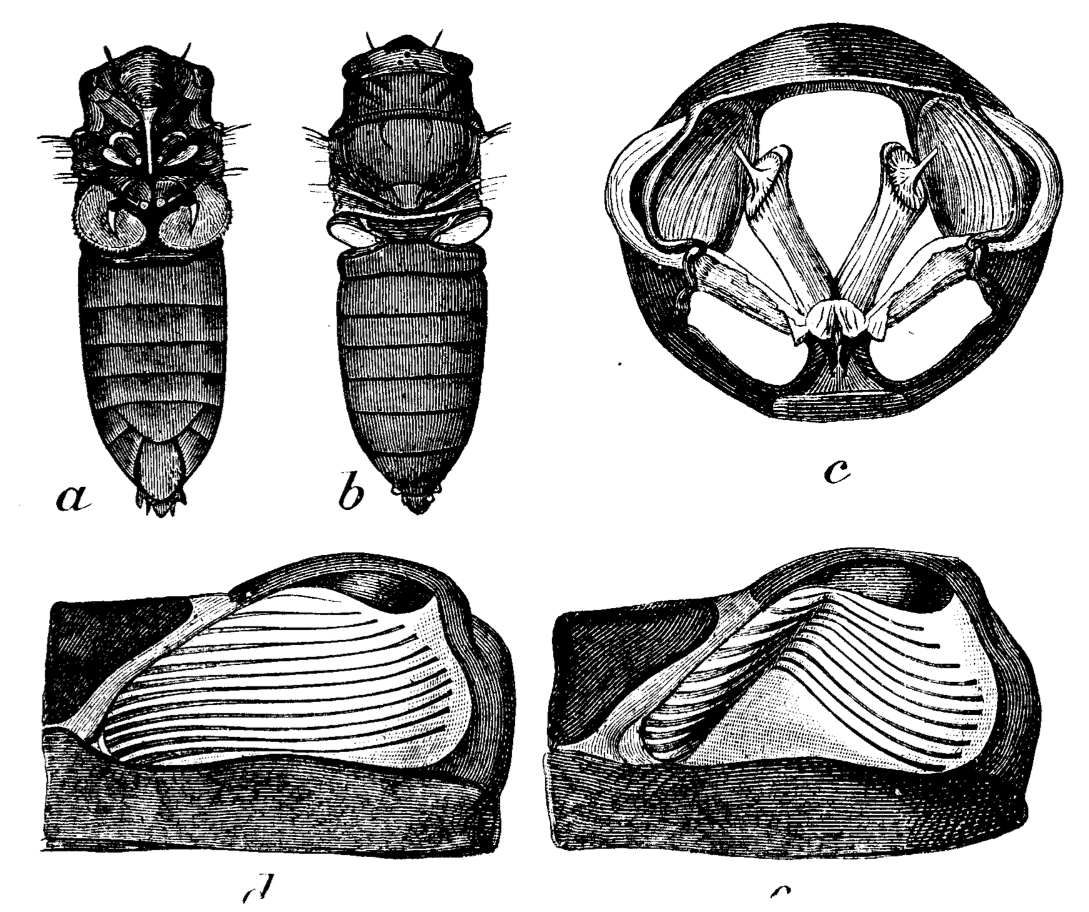 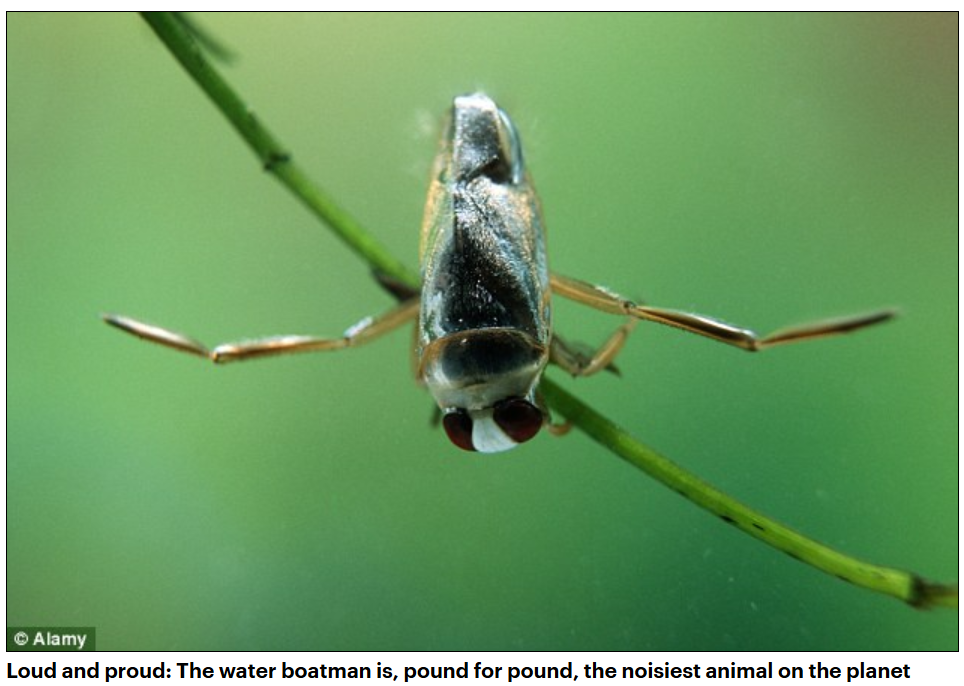 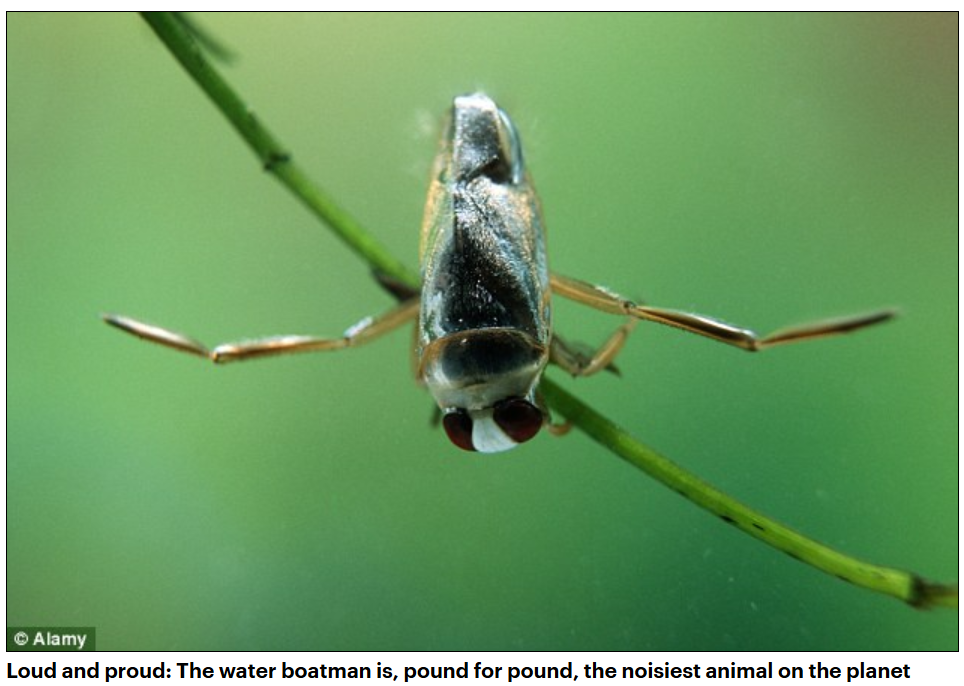 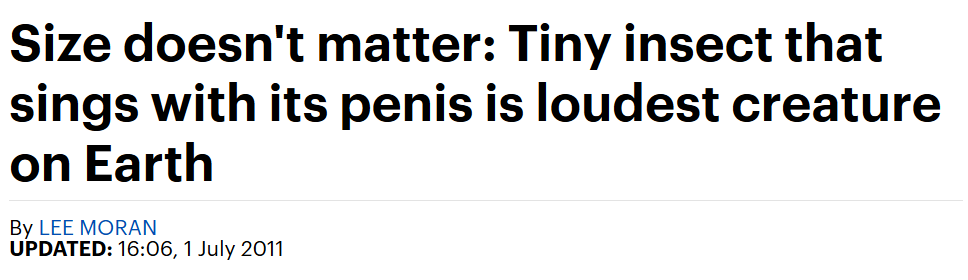 Incidental Noises
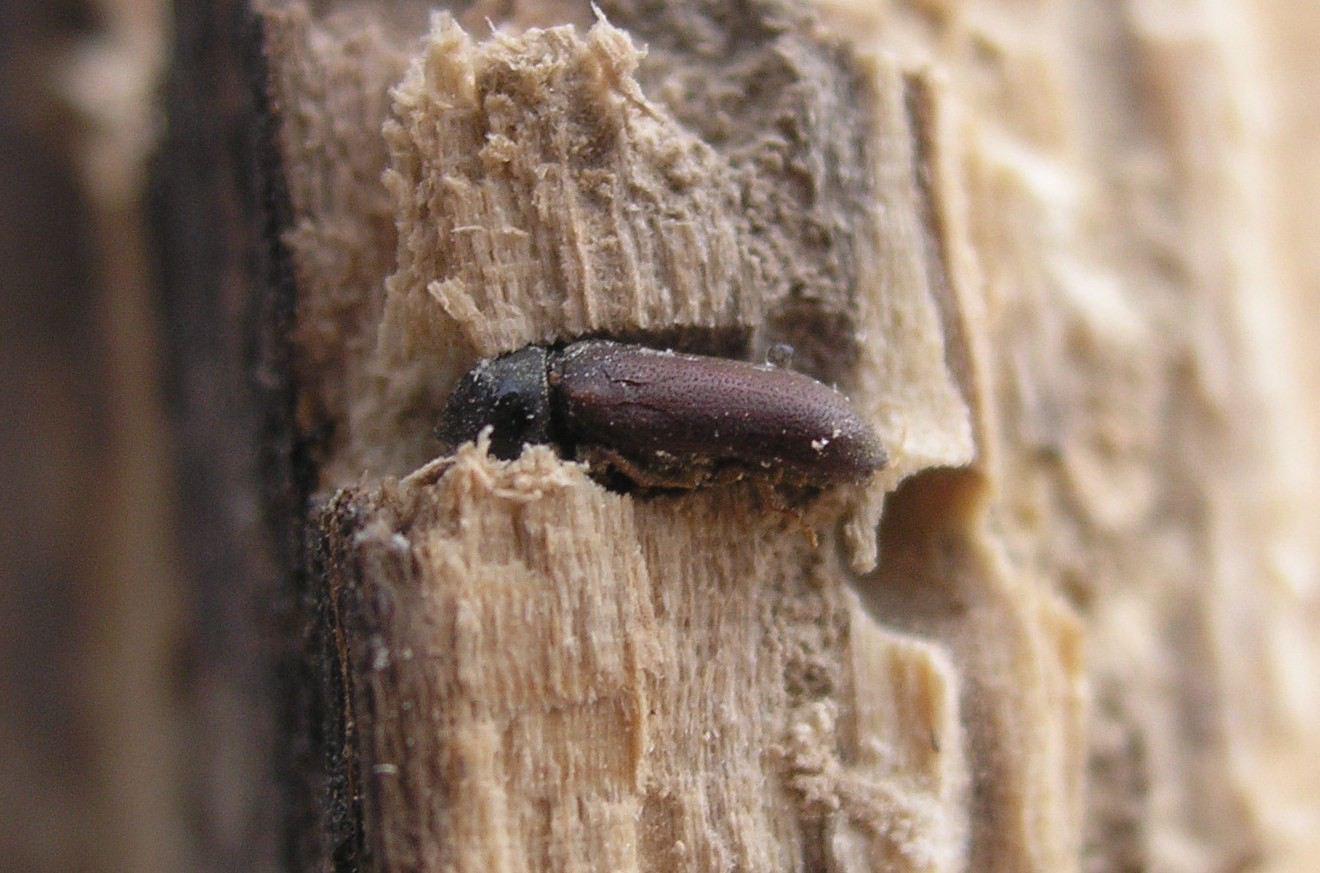 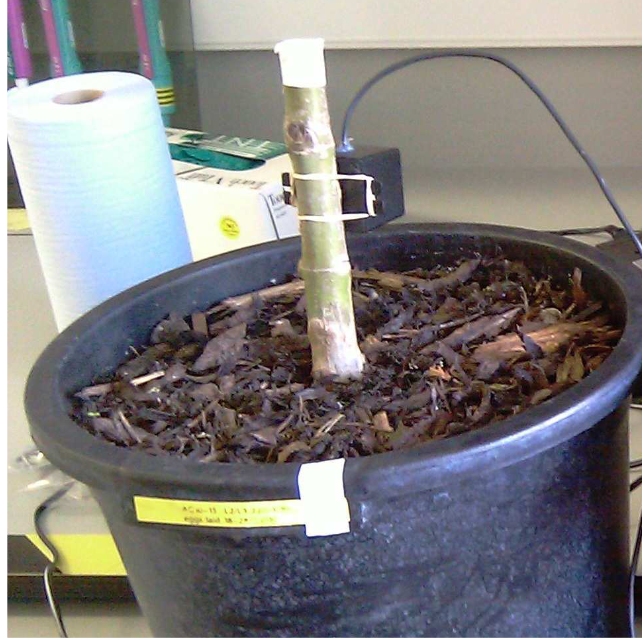 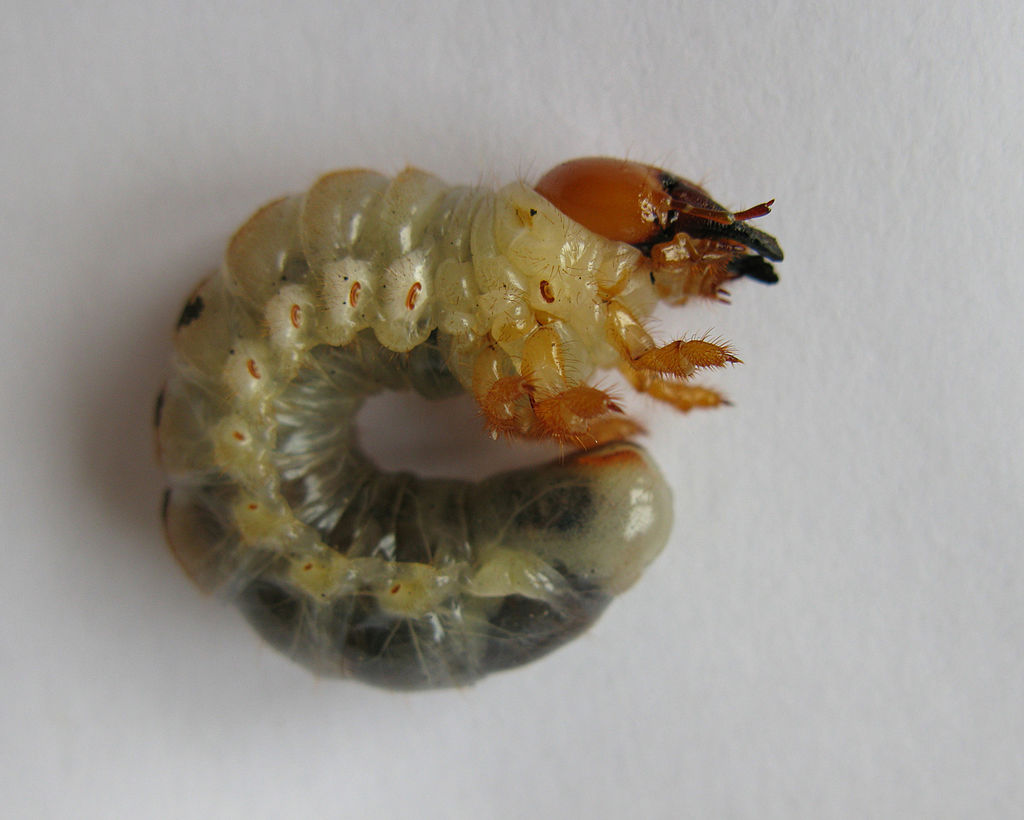 Incidental Noises
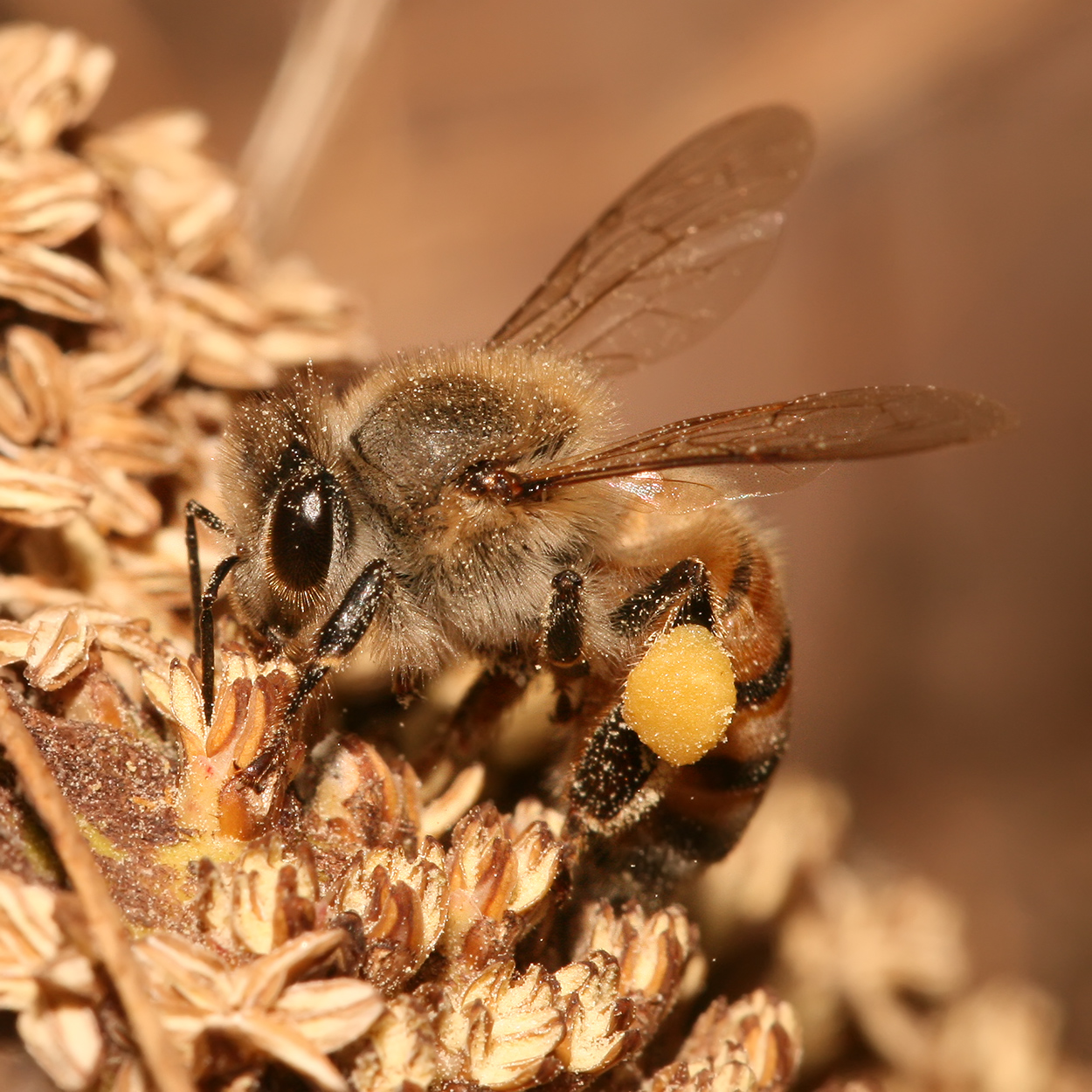 Some Other (non-obvious) sounds
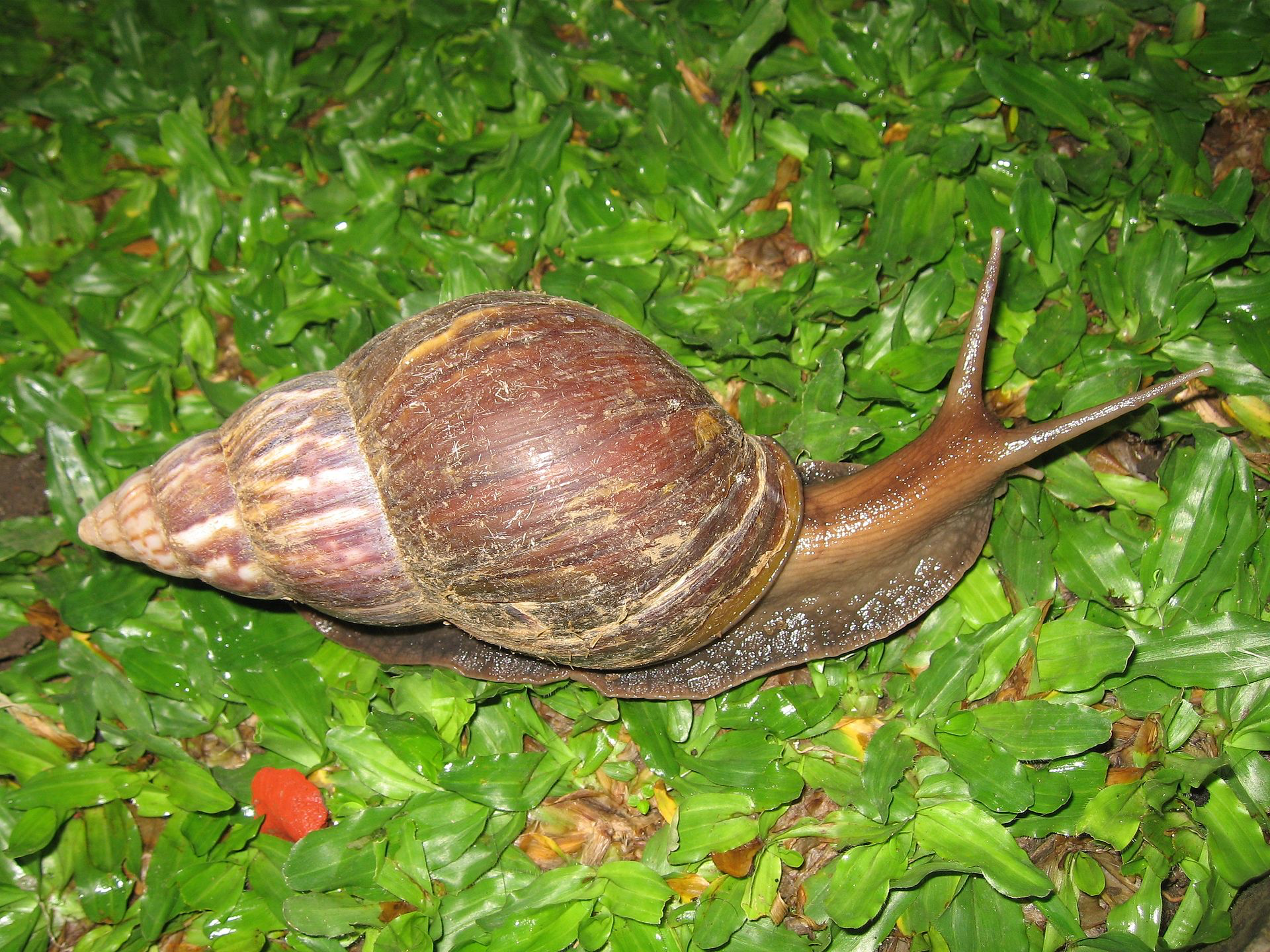 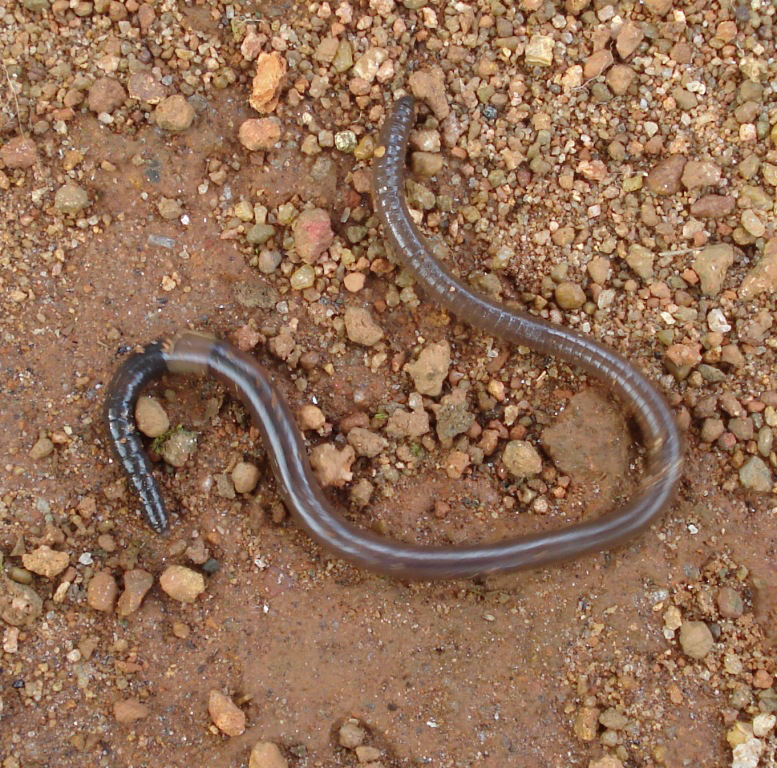 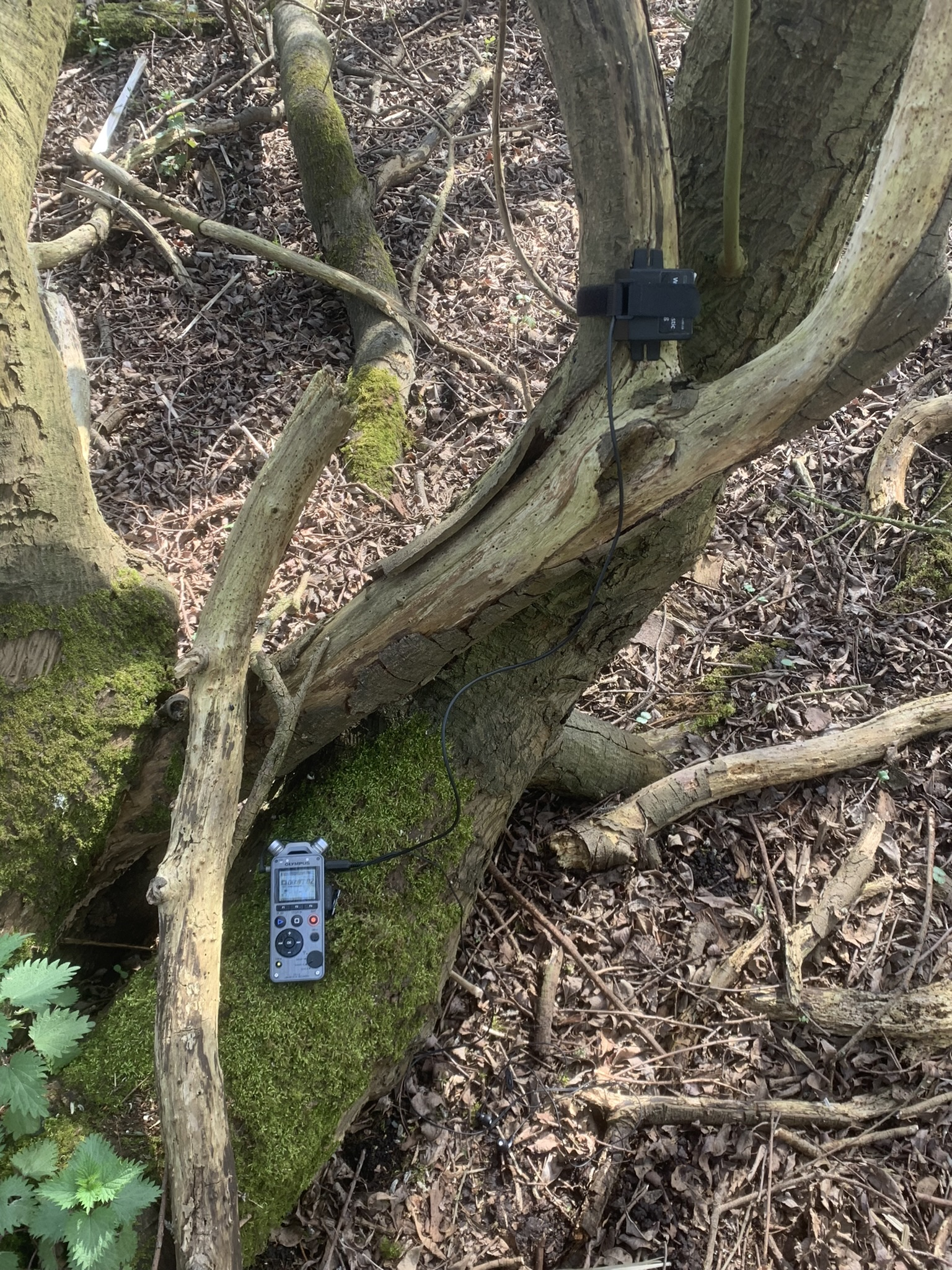 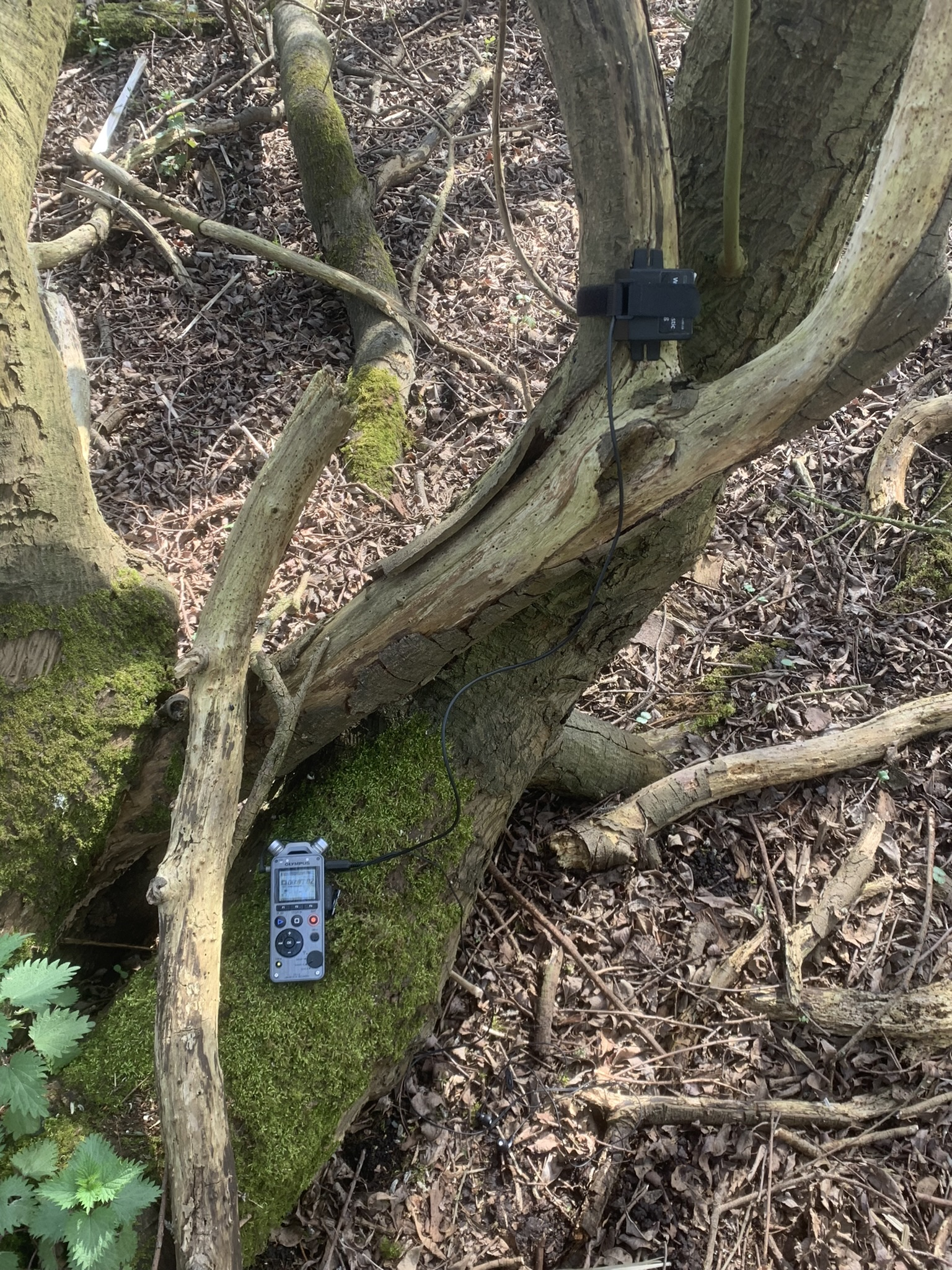 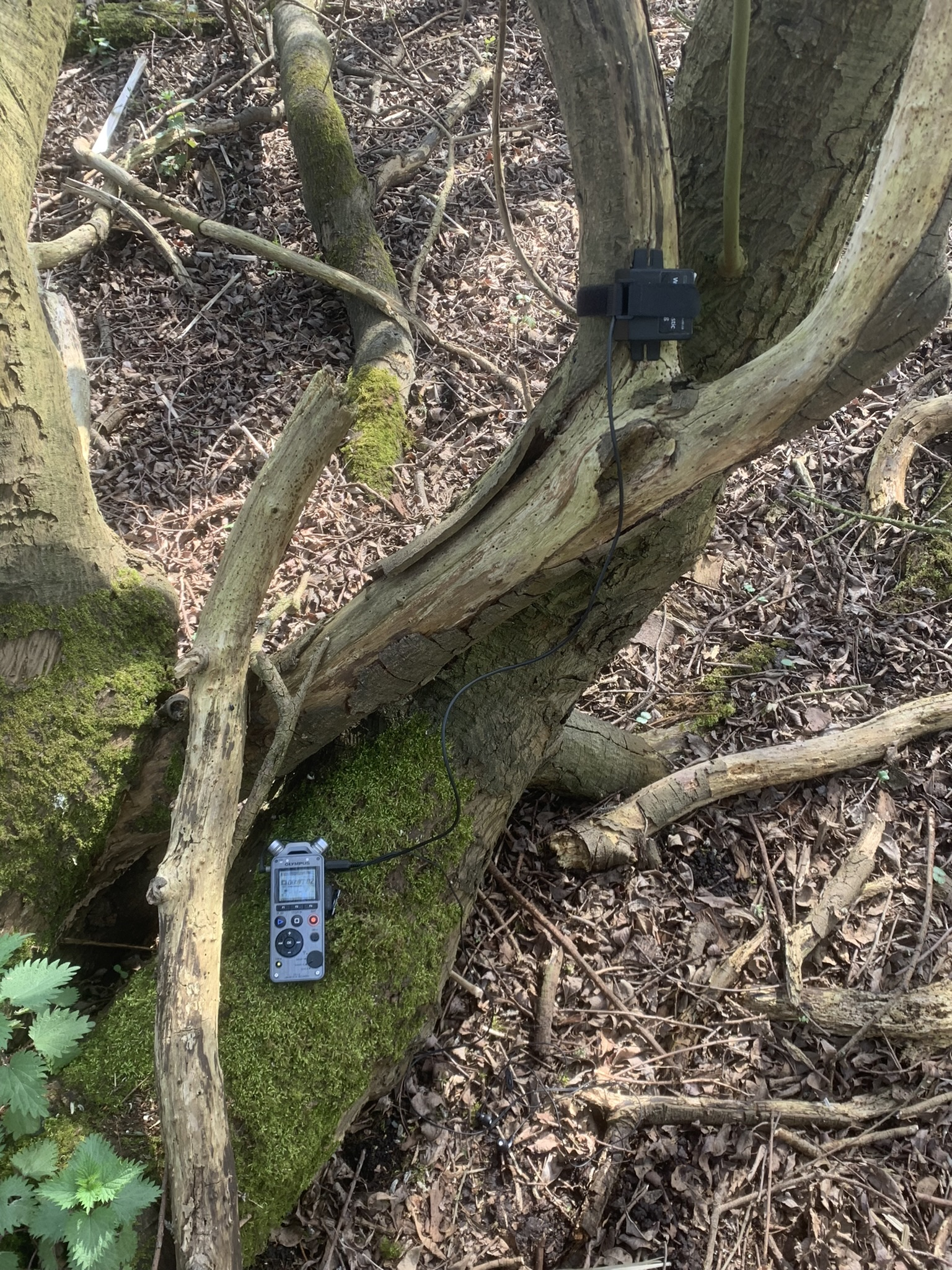 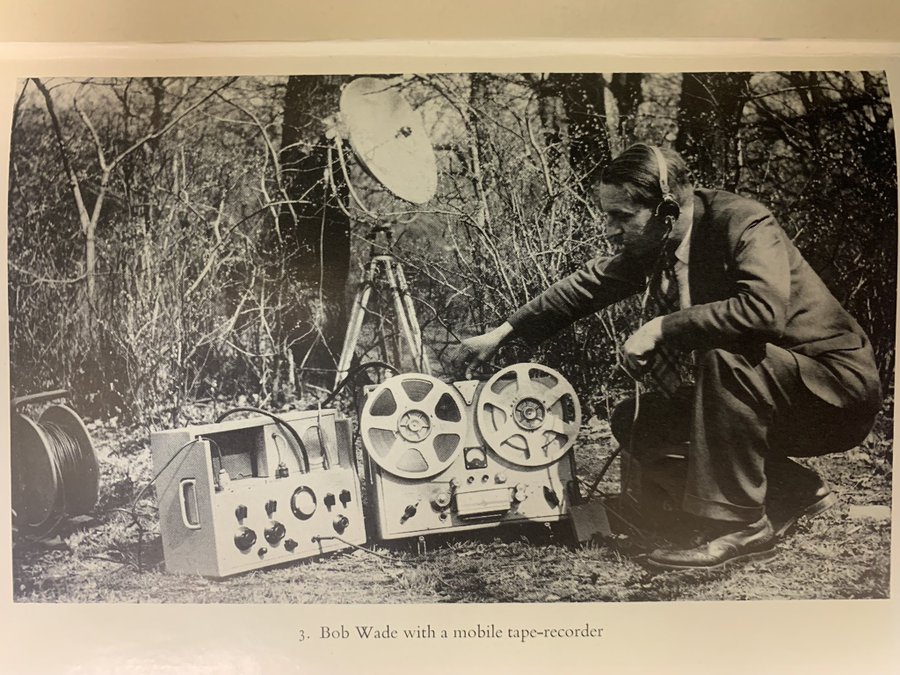 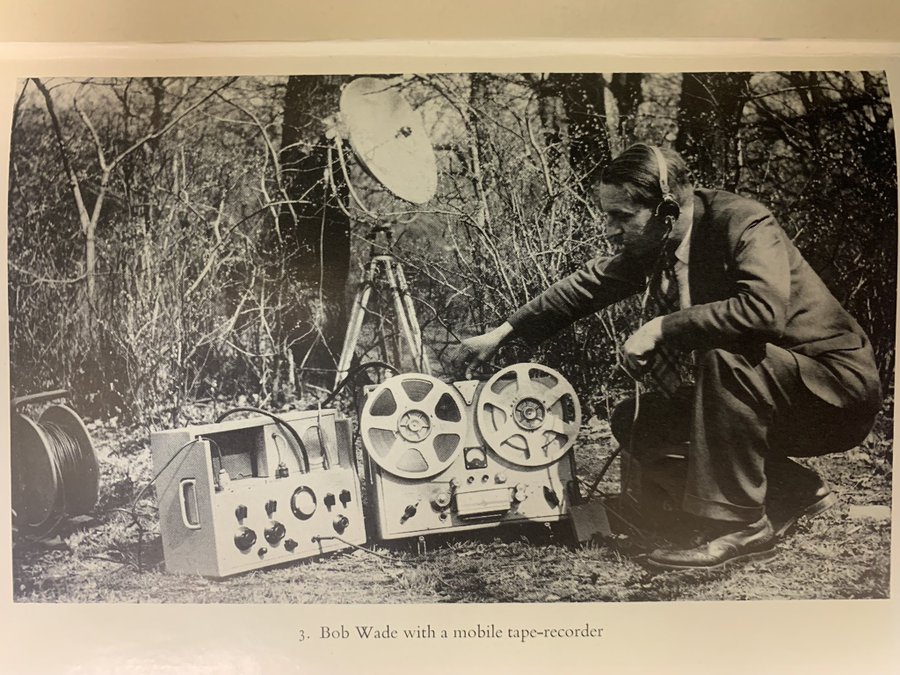 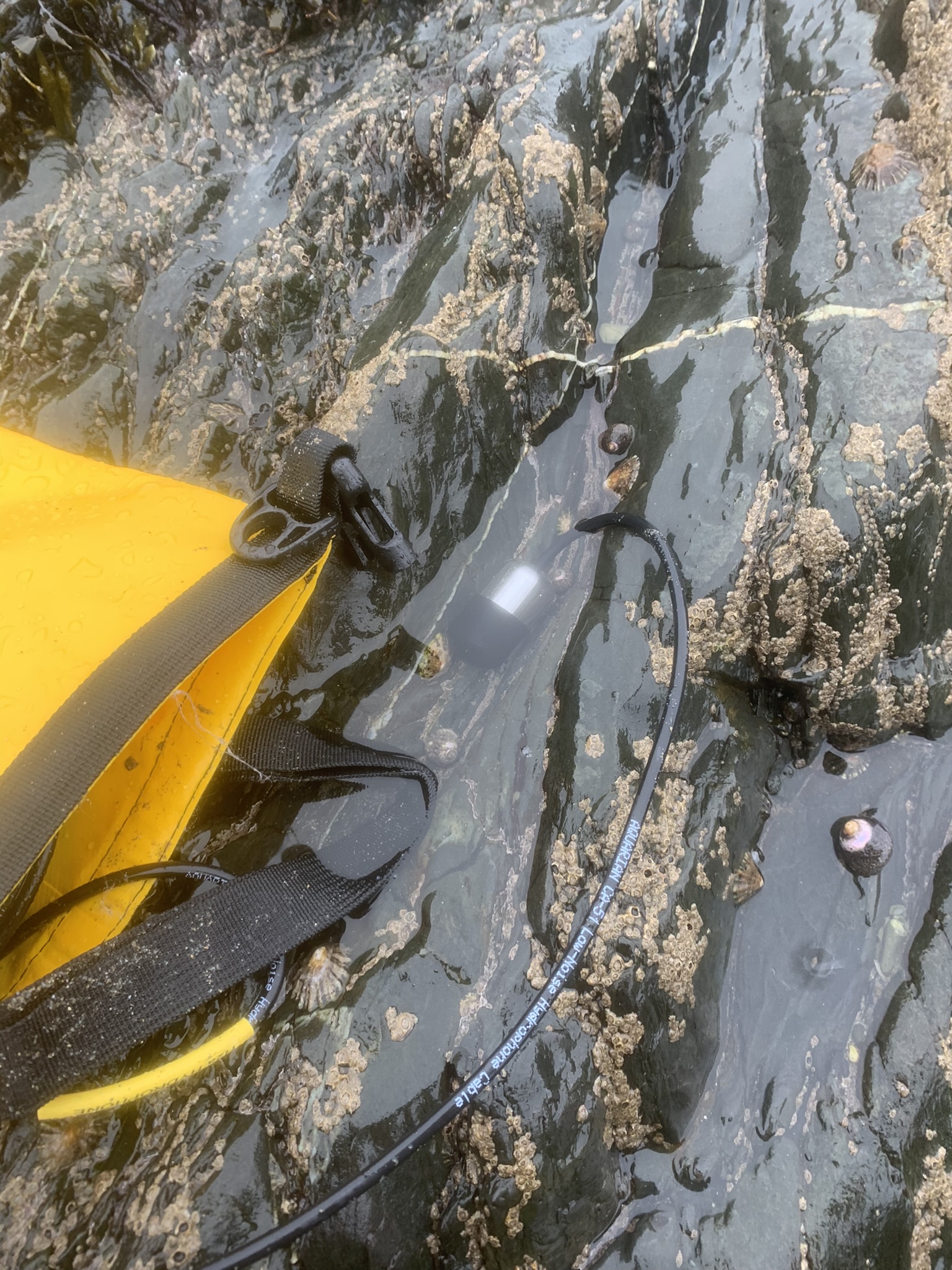 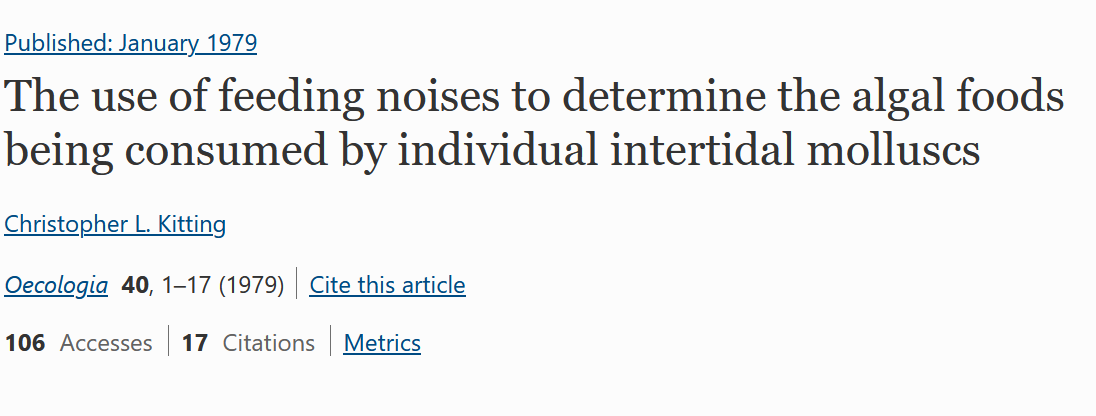 Brief overview of automated ID
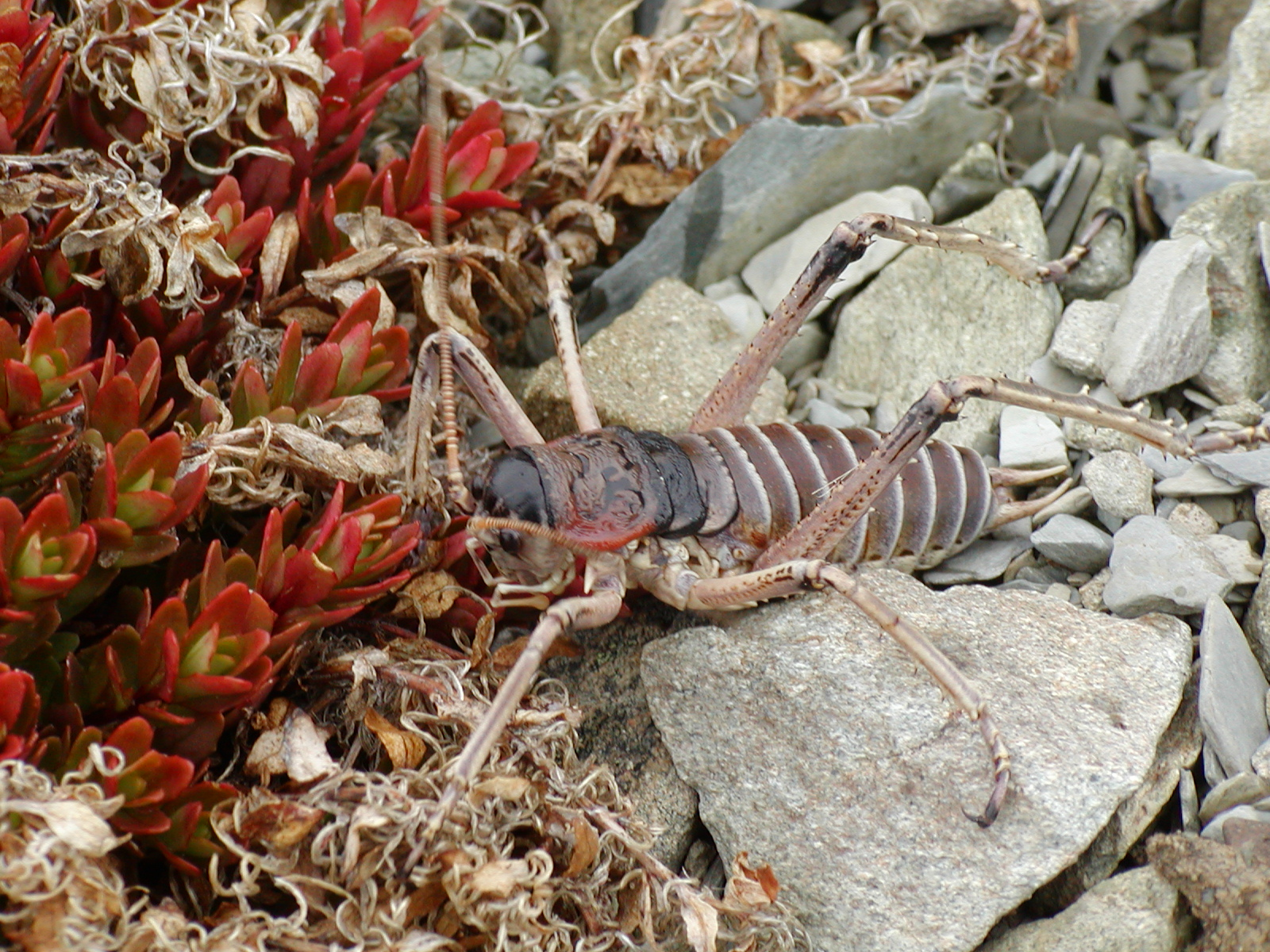 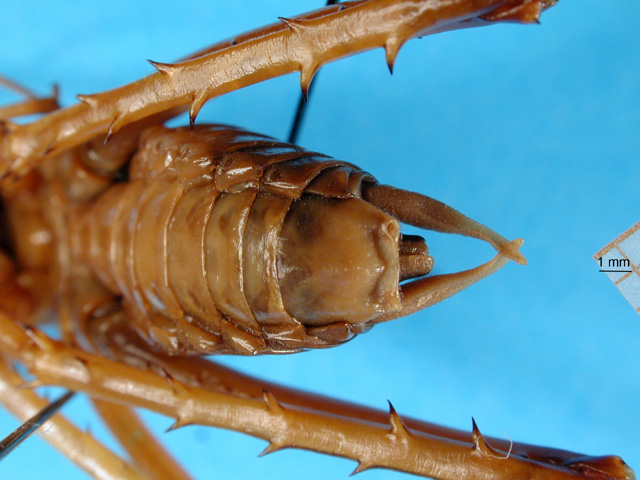 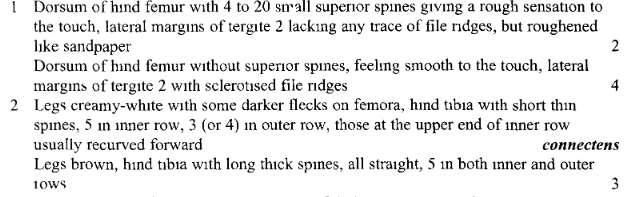 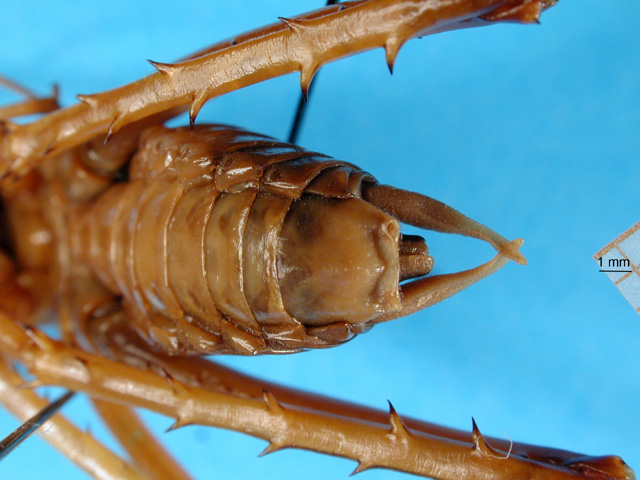 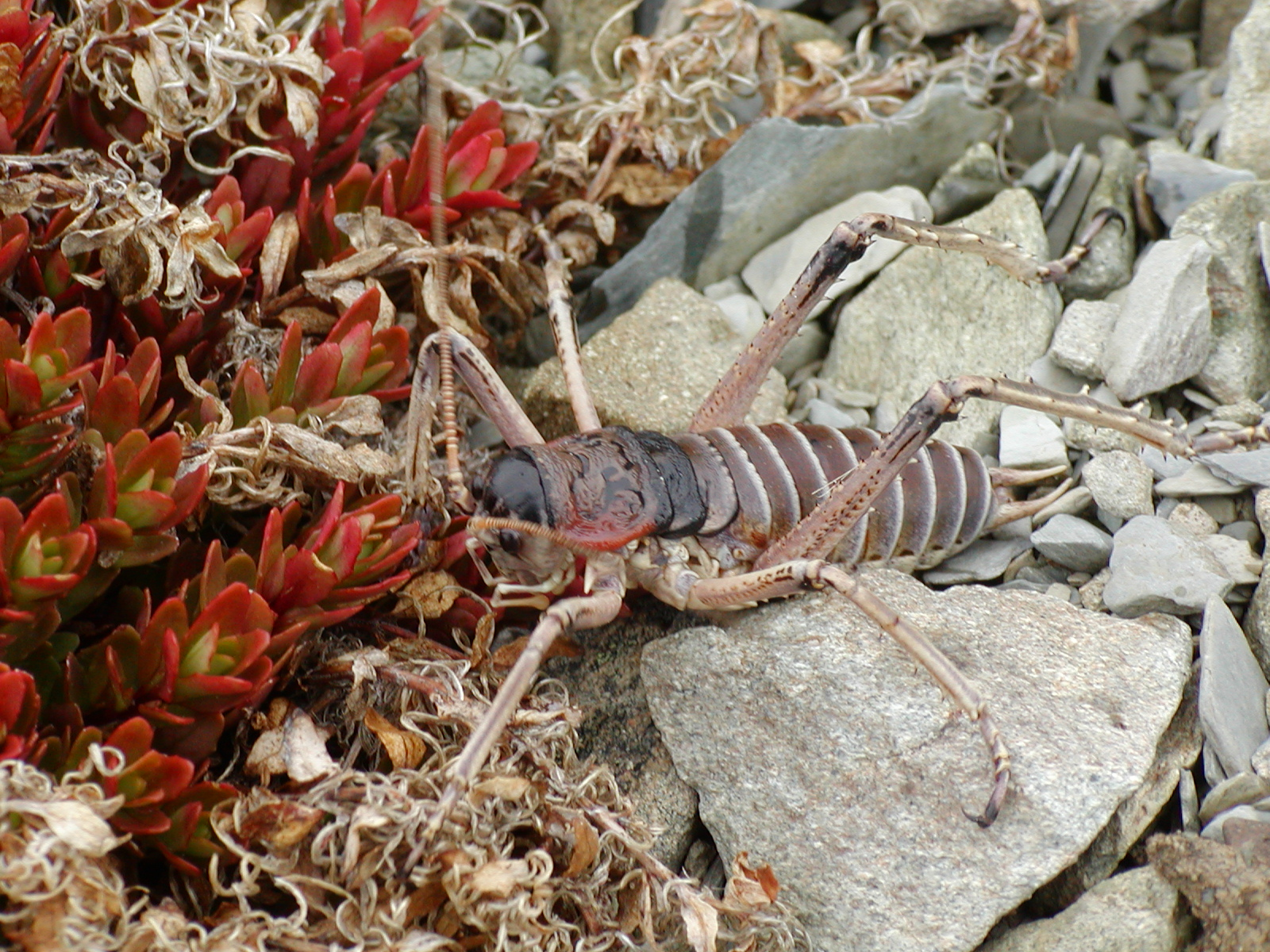 Characters
Organism
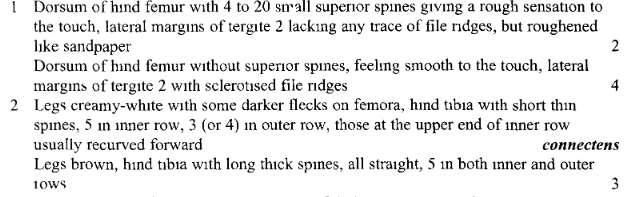 Identification
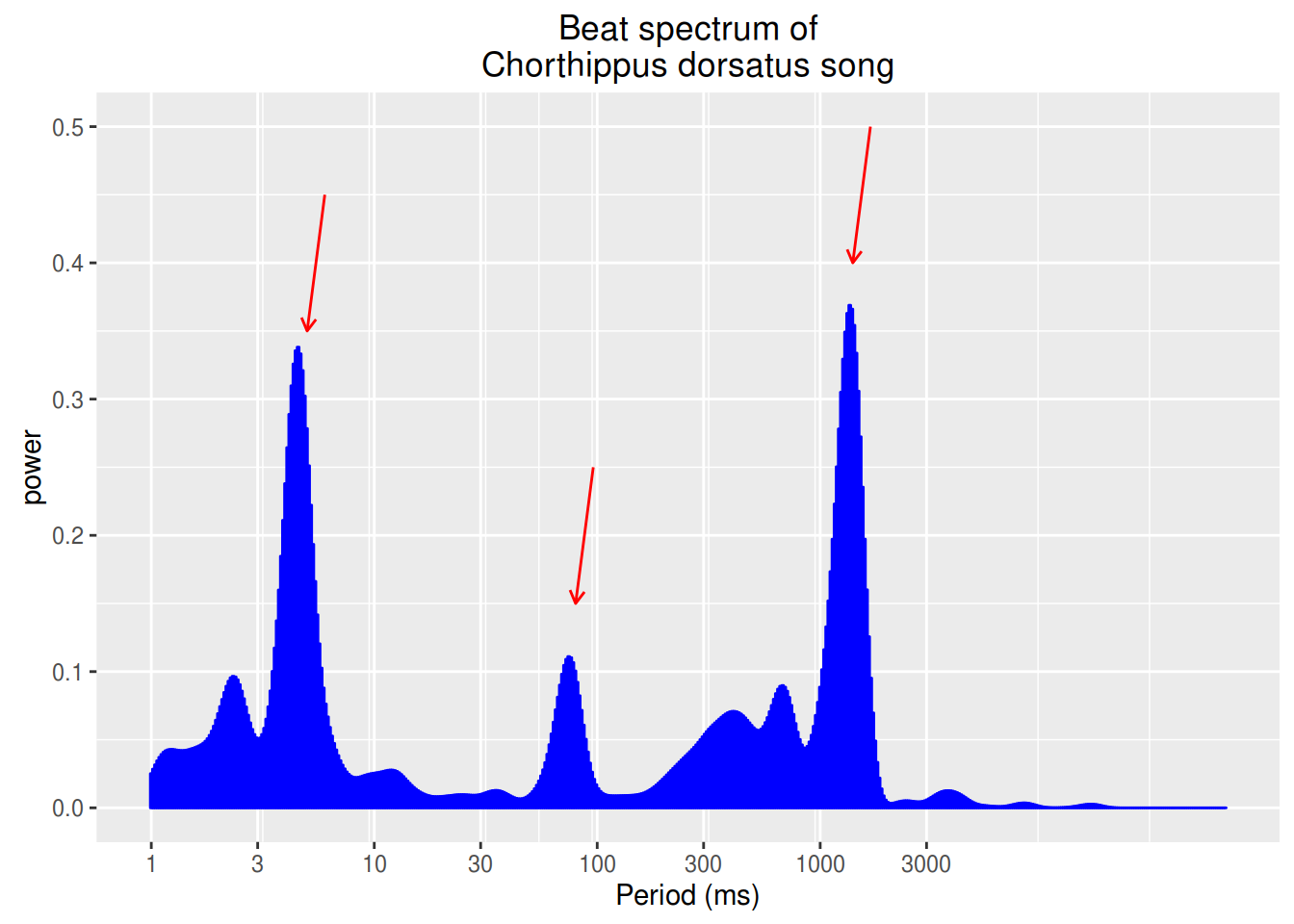 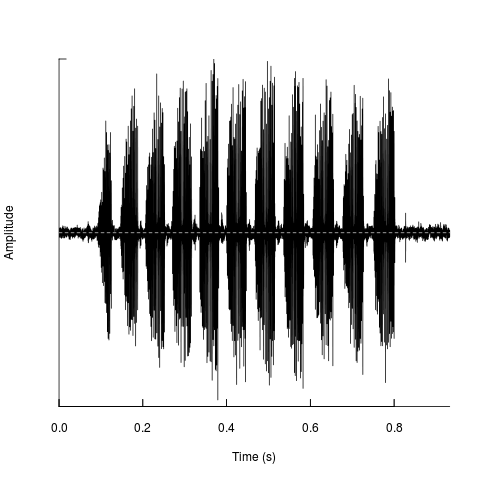 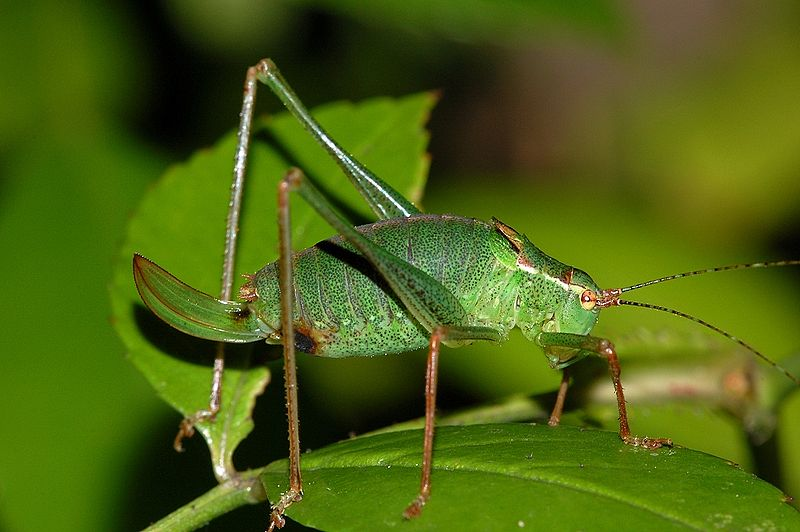 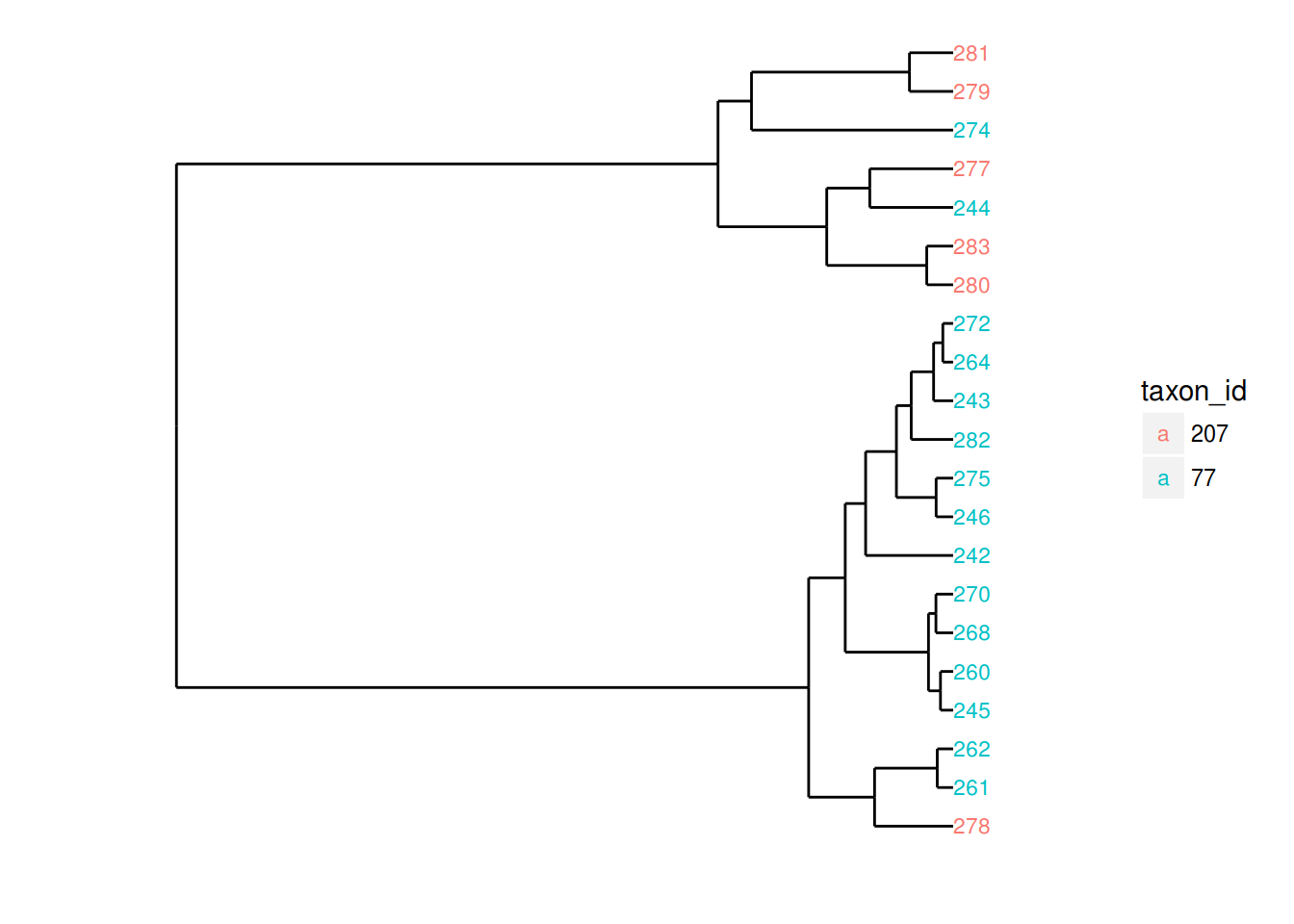 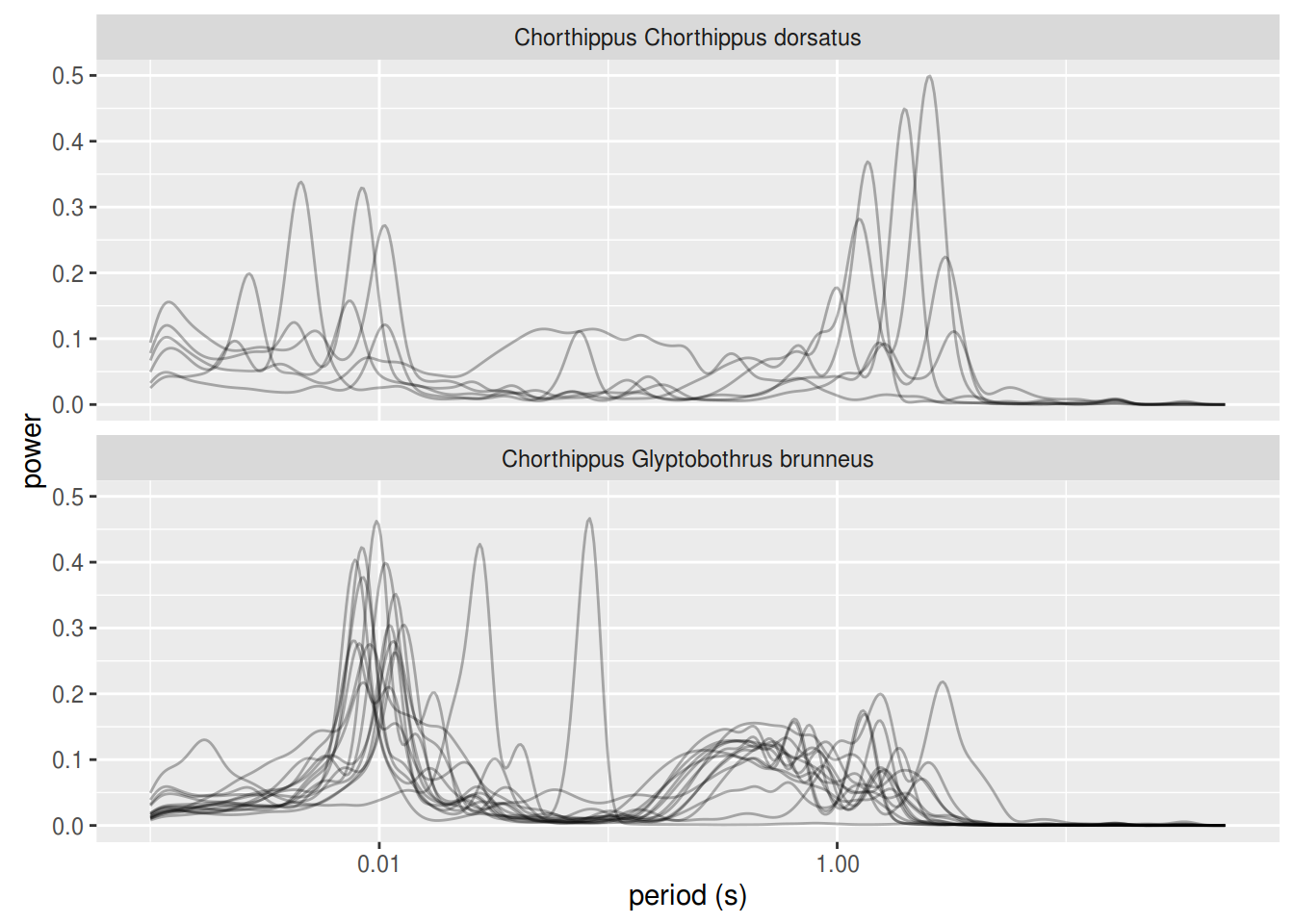 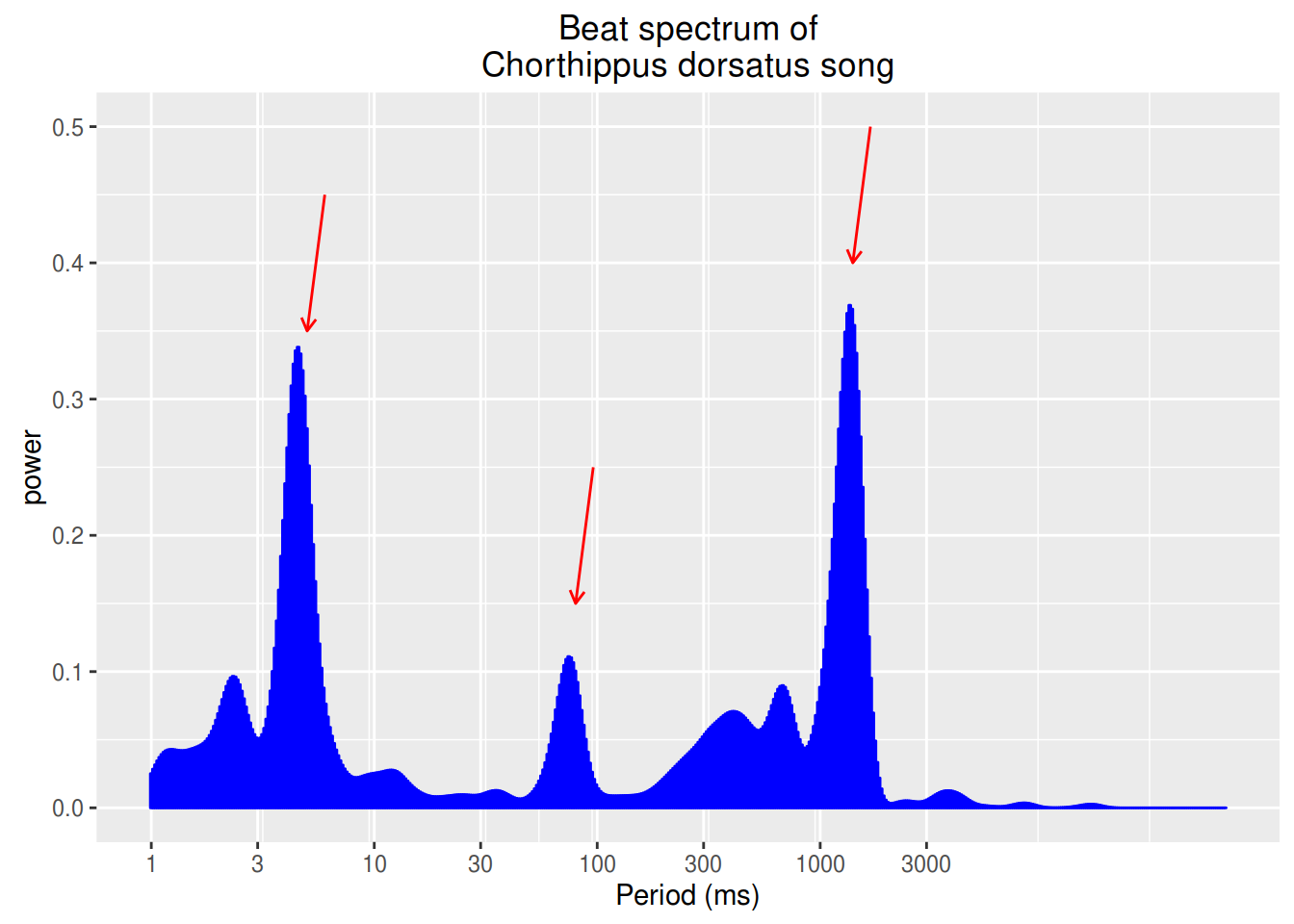 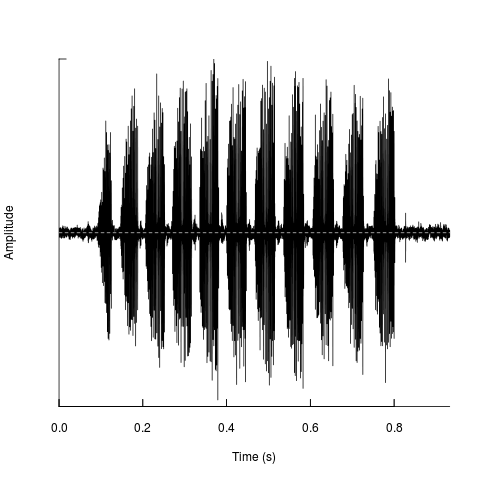 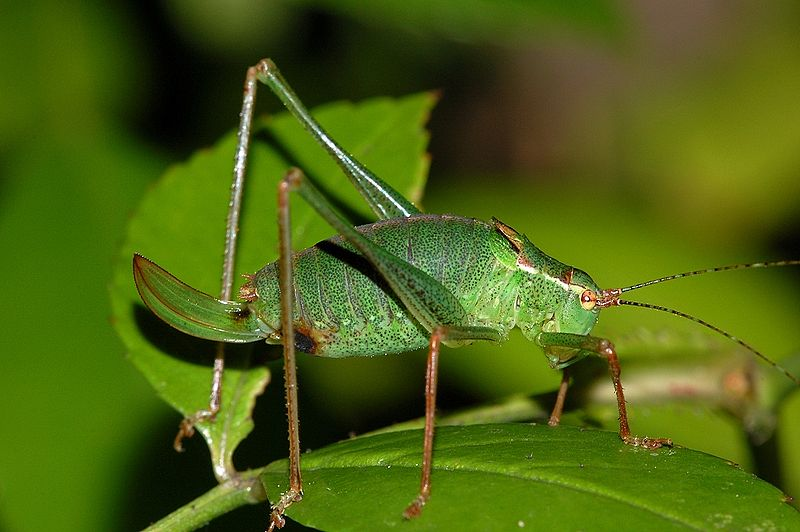 Organism
Feature Extraction
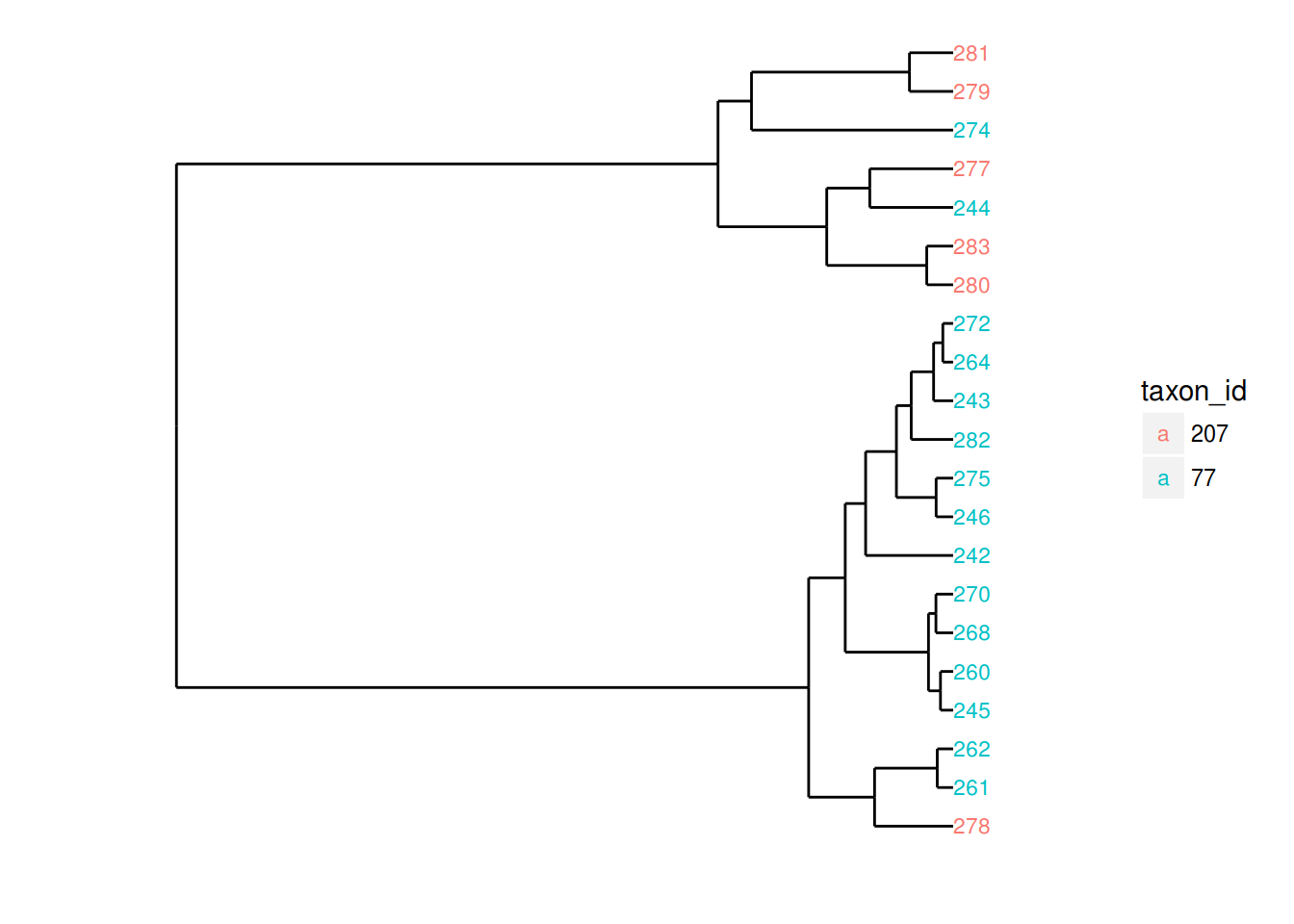 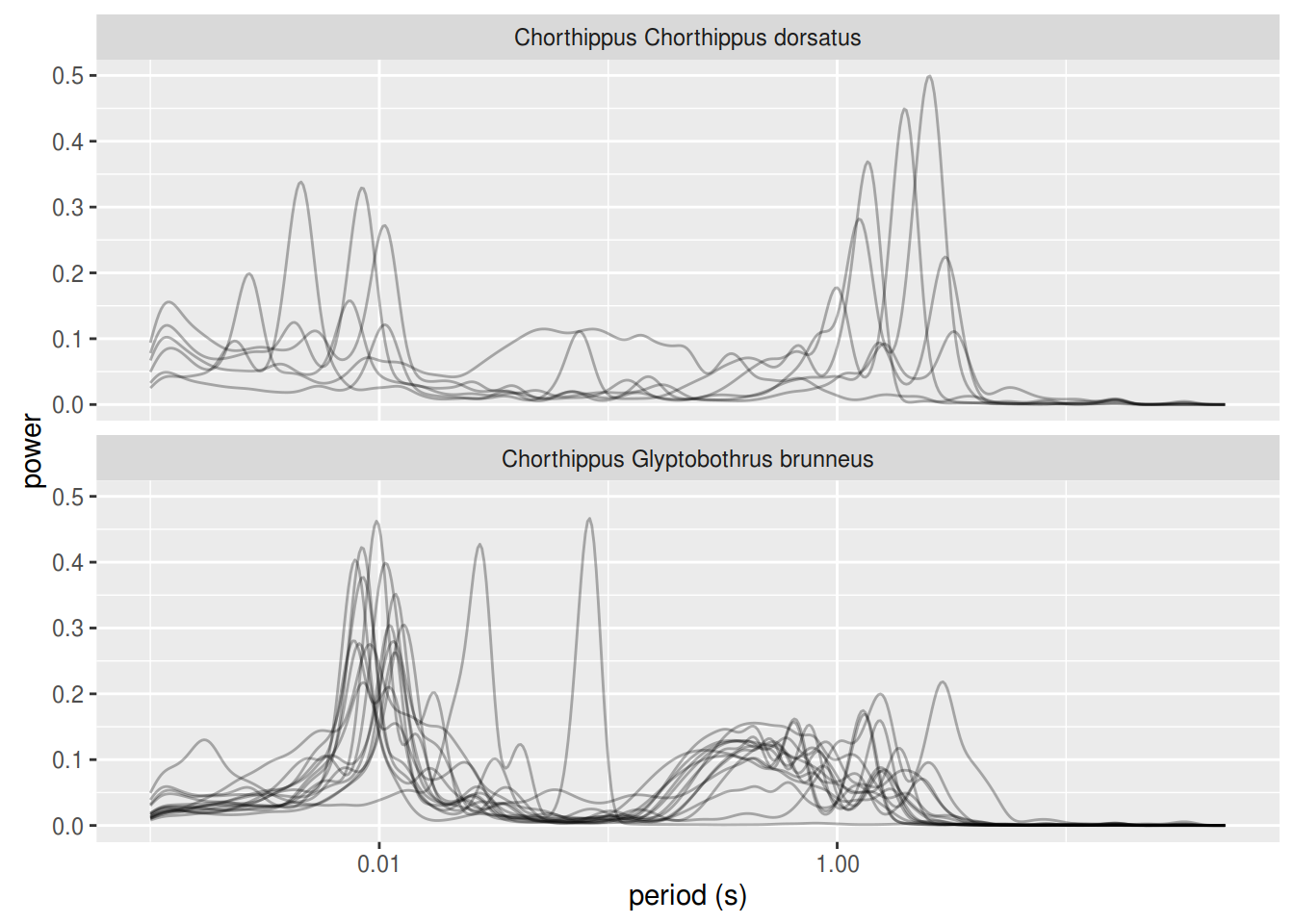 Classification
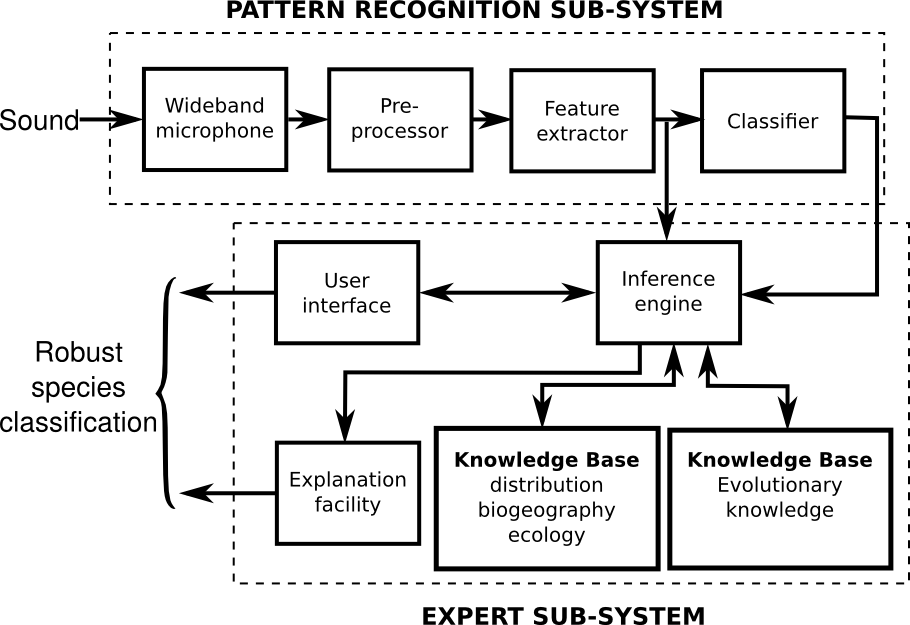 The Pieces
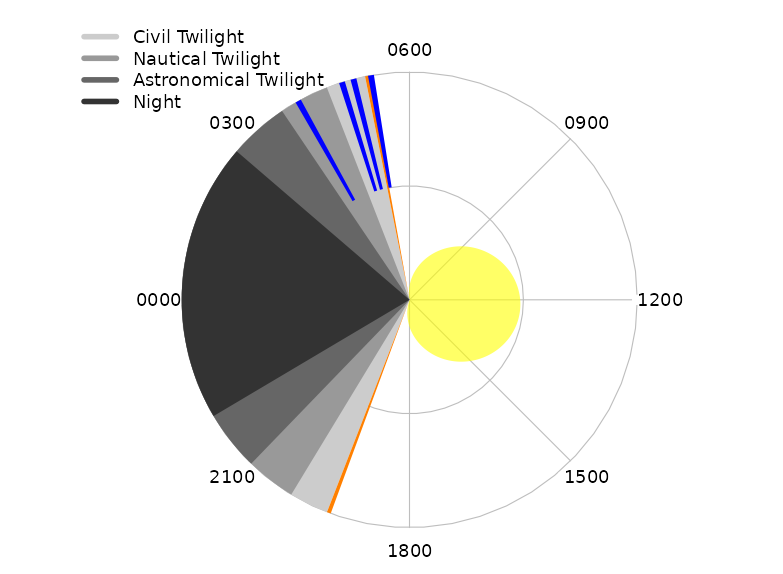 Leptophyes punctatissima
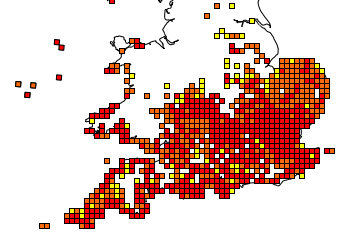 1980-1990
1990-2000
2000-2010
Leptophyes punctatissima
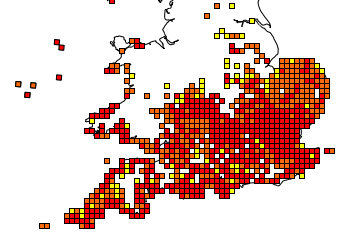 1980-1990
1990-2000
2000-2010
Leptophyes punctatissima
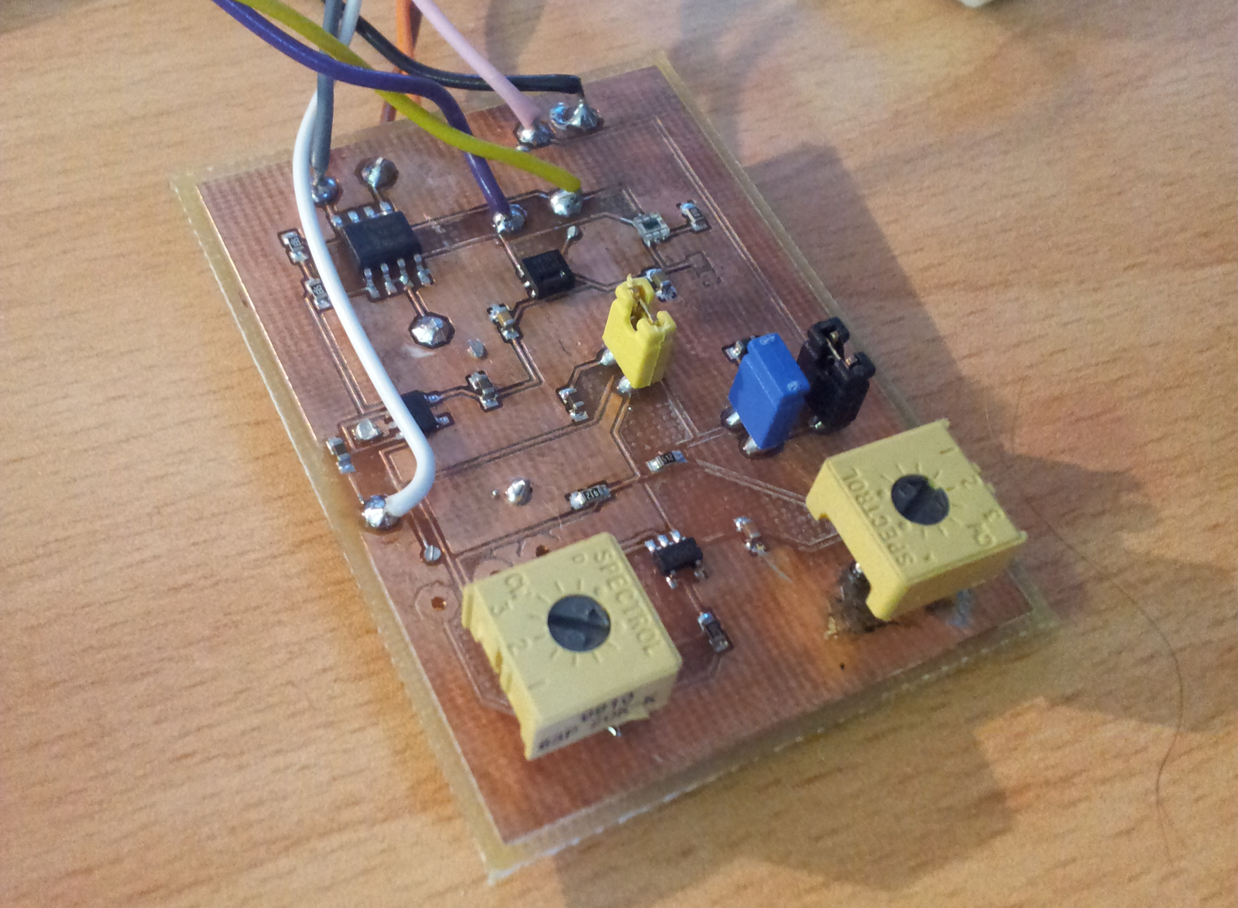 Leptophyes punctatissima
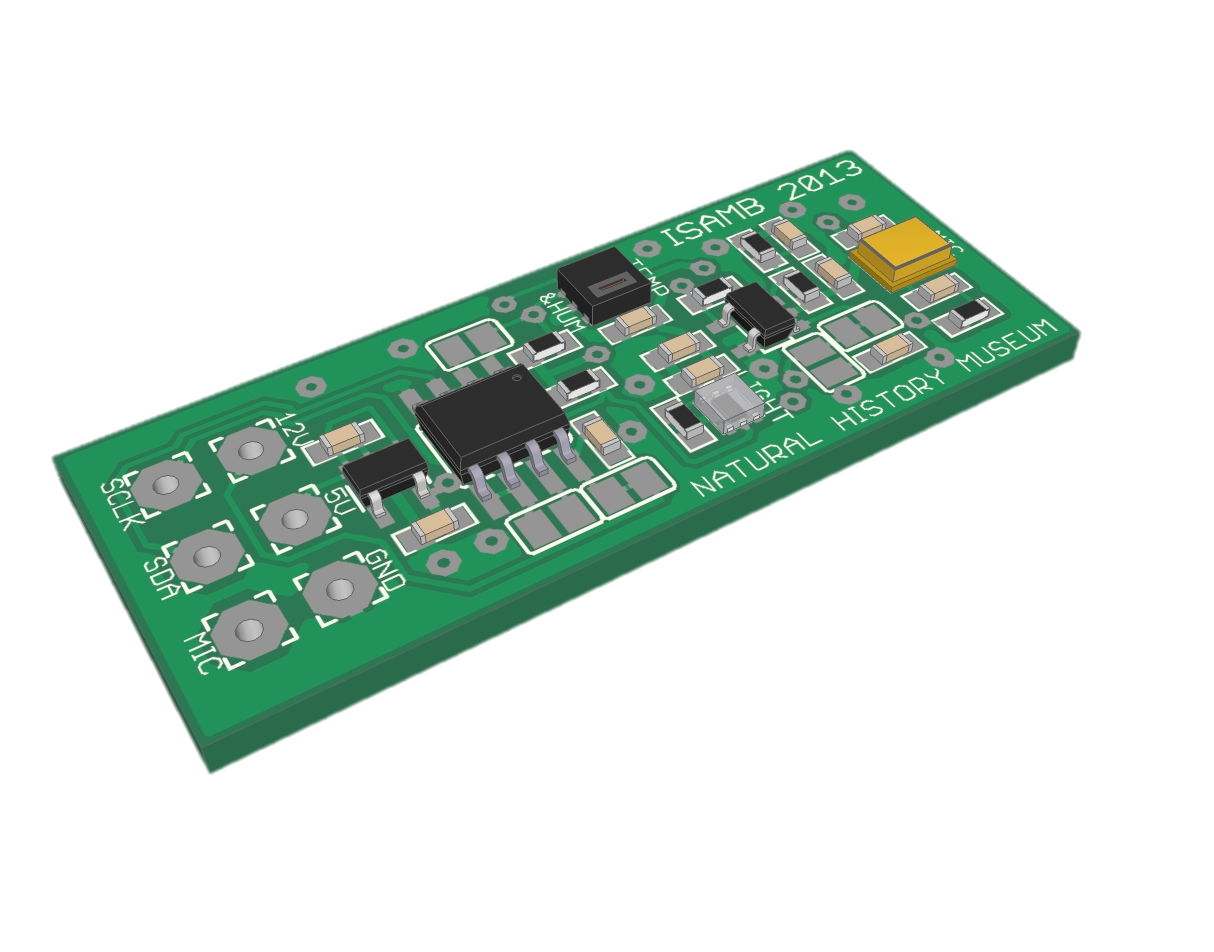 Leptophyes punctatissima
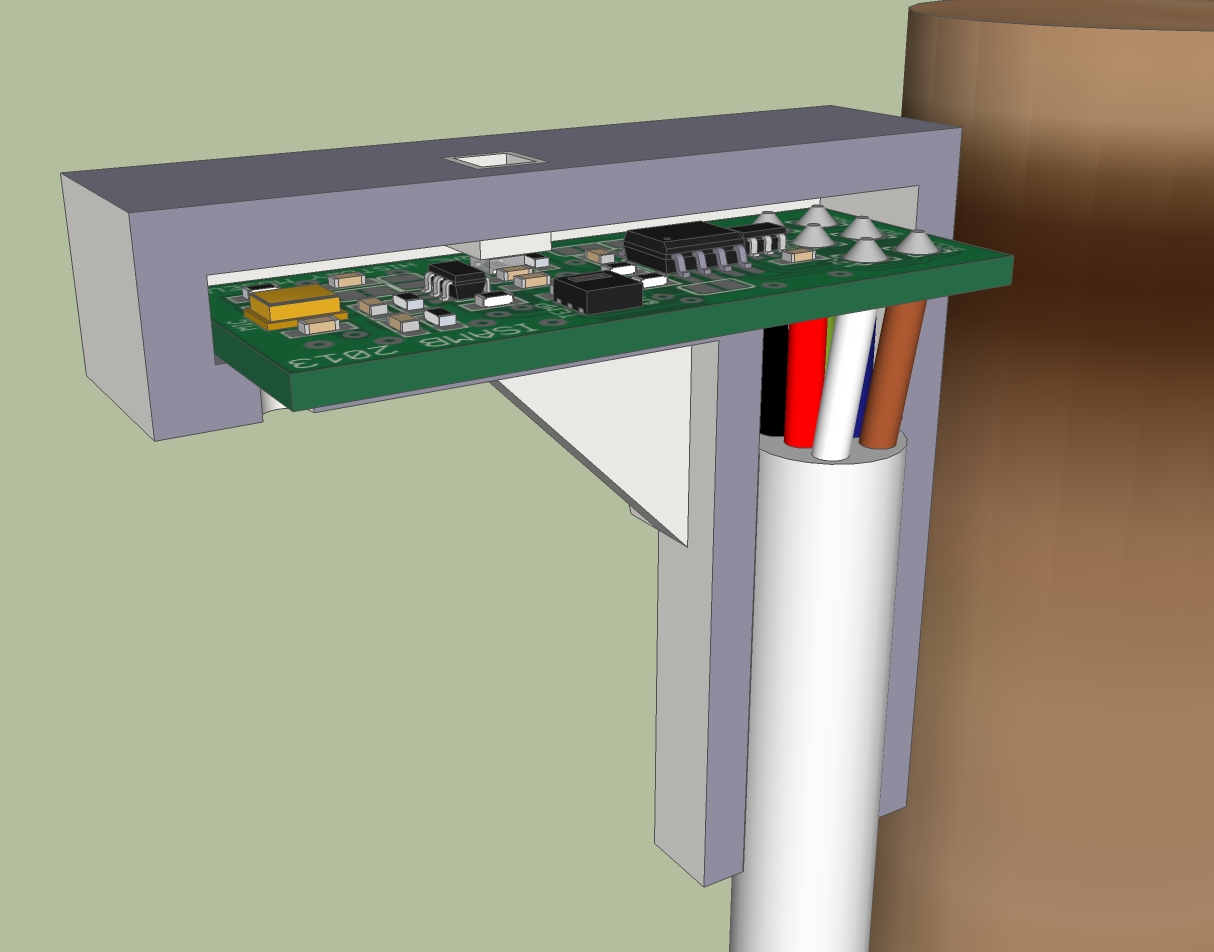 Leptophyes punctatissima
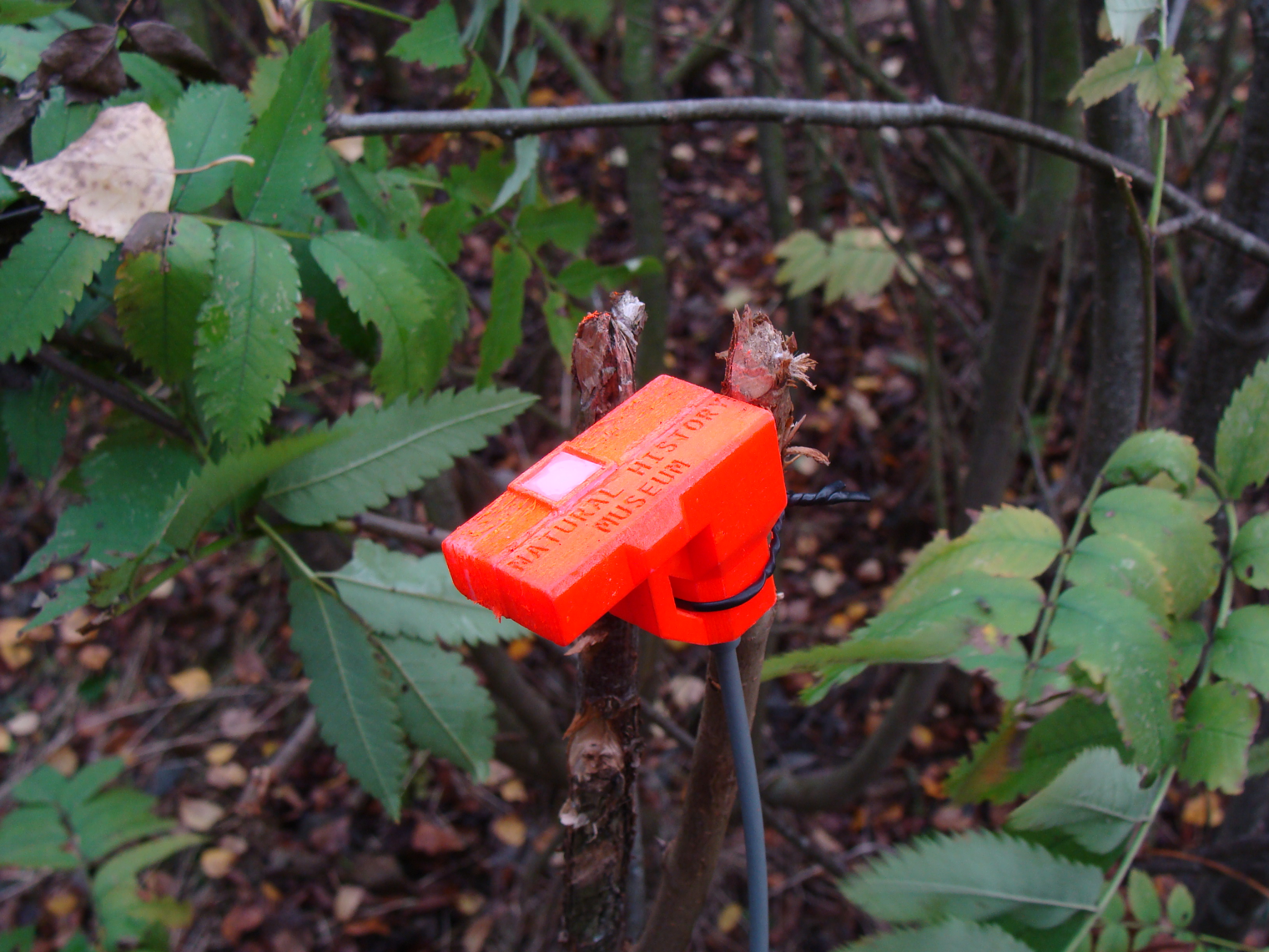 Leptophyes punctatissima
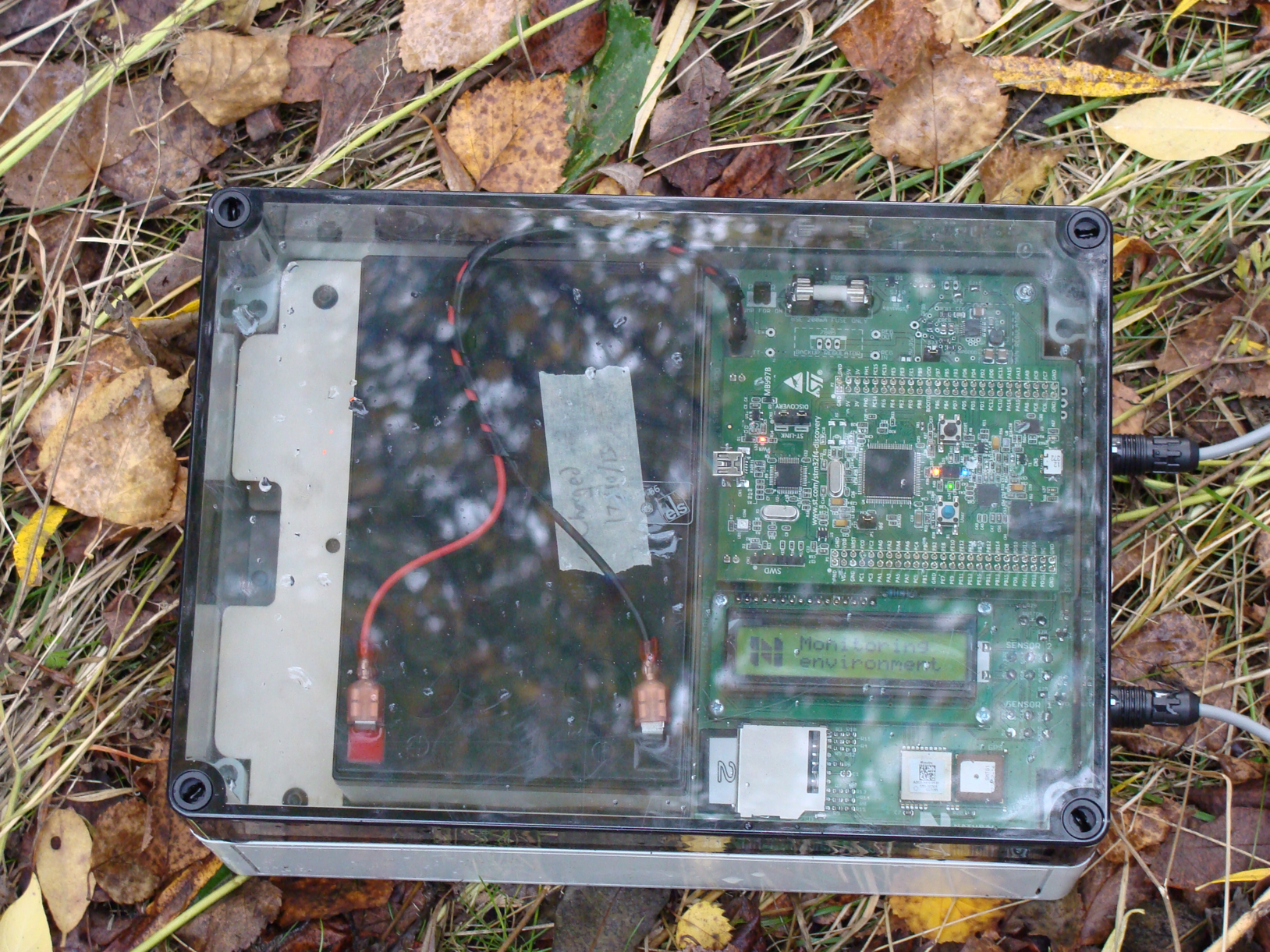 Previous ACOUSTICS WORK AT NHM
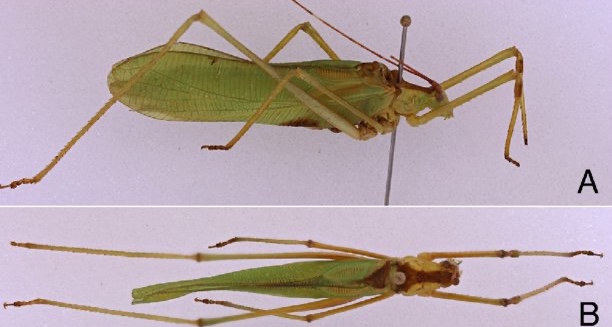 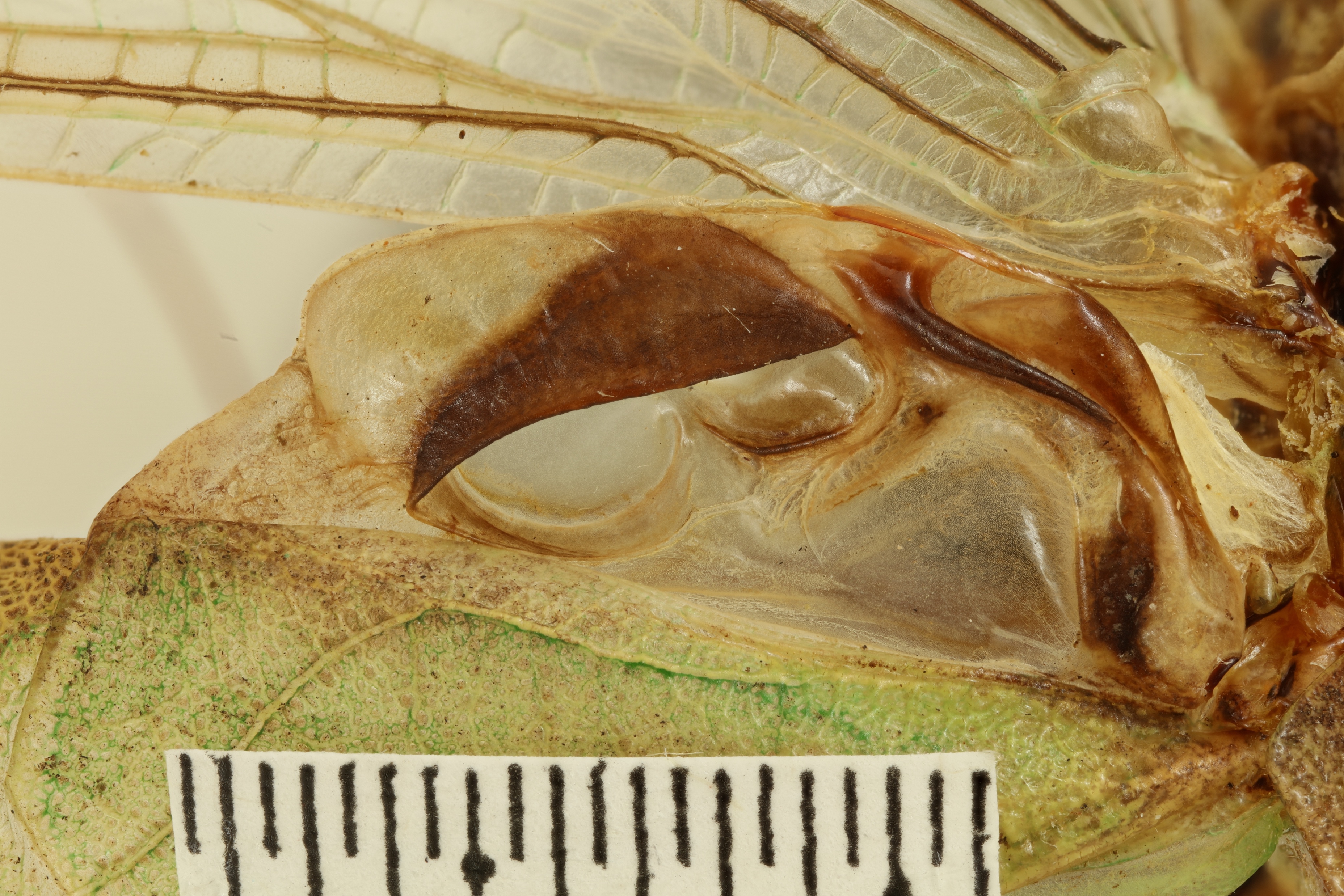 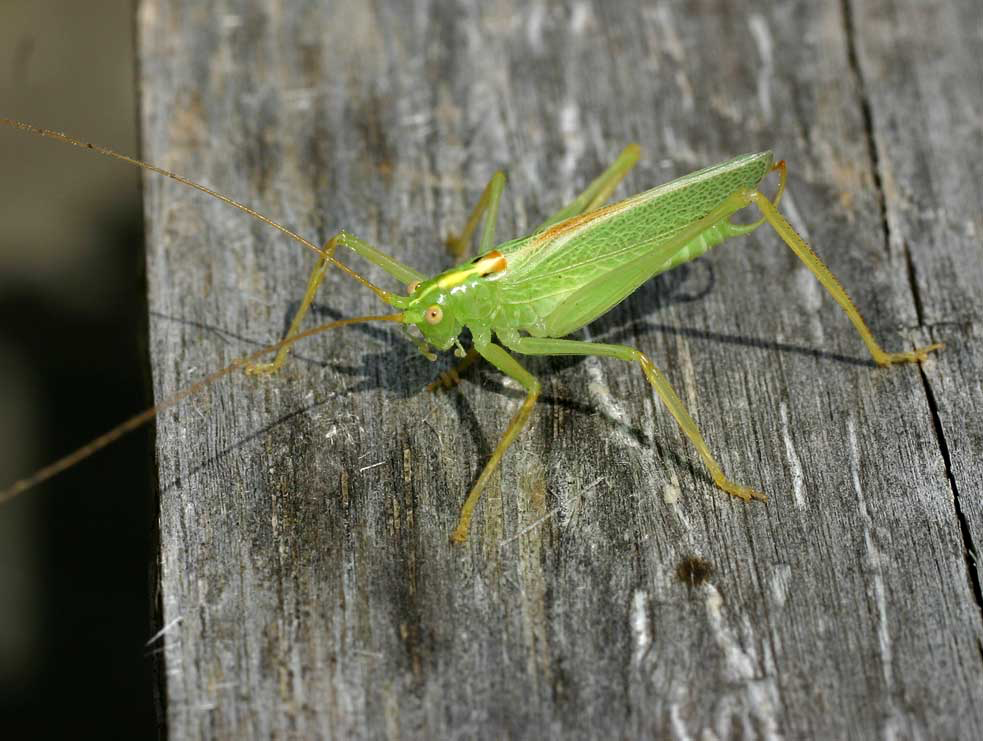 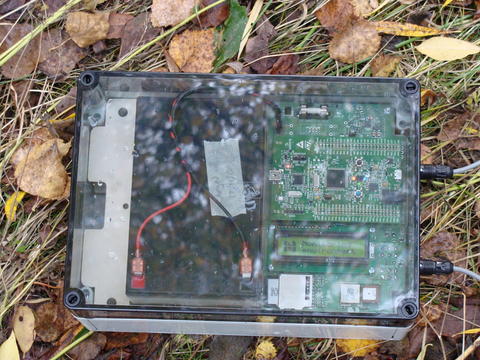 Previous ACOUSTICS WORK AT NHM
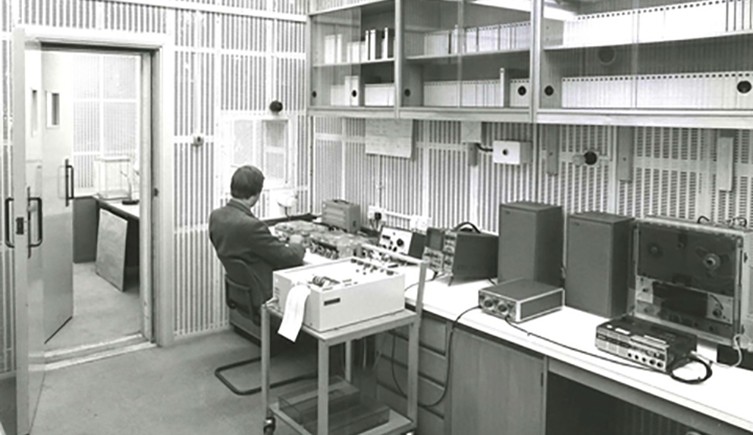 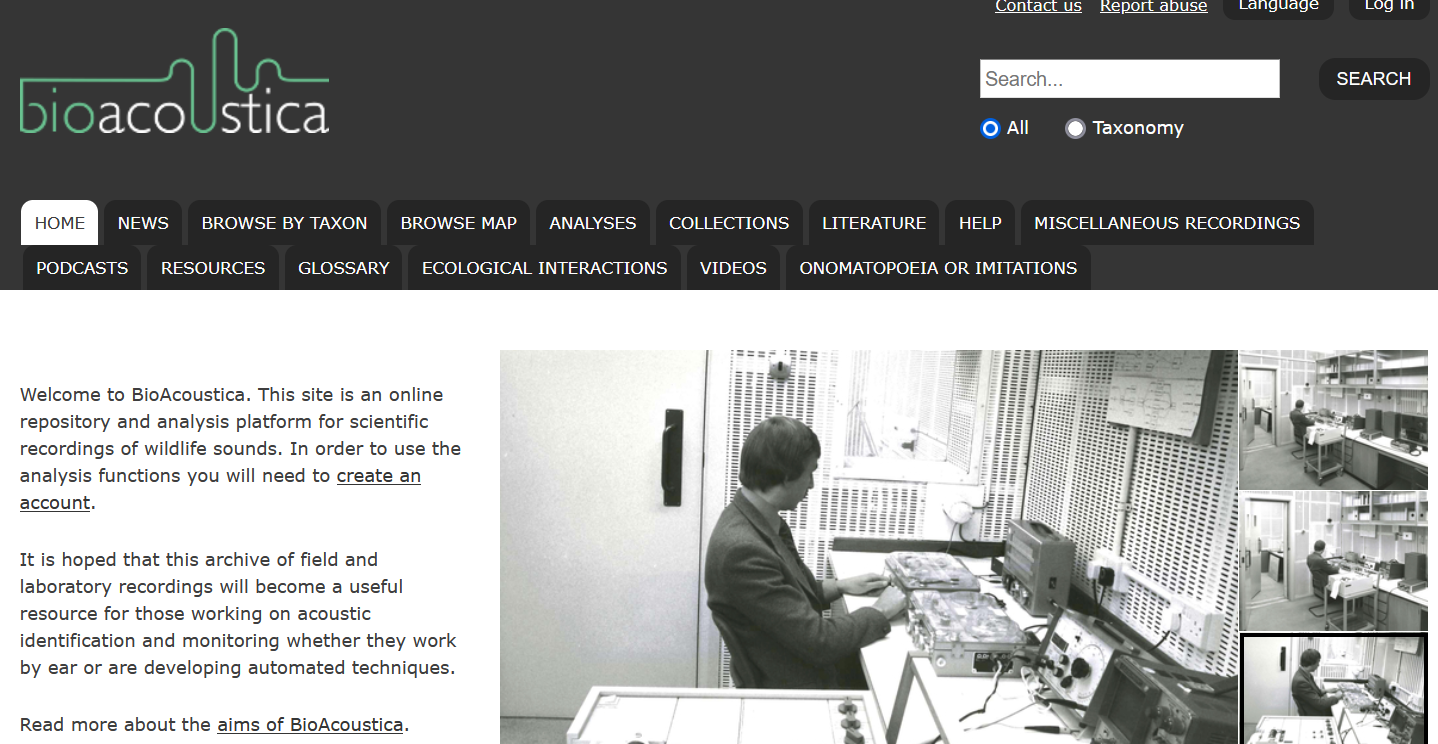 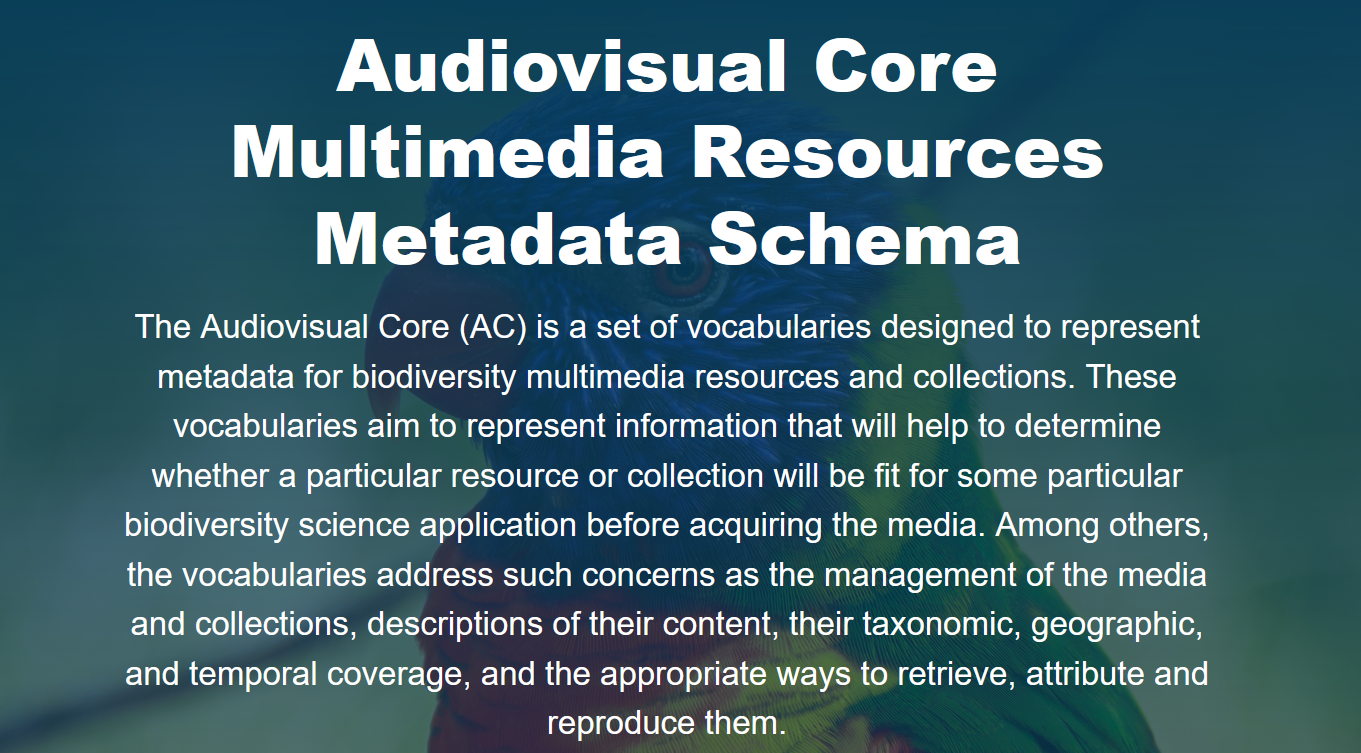 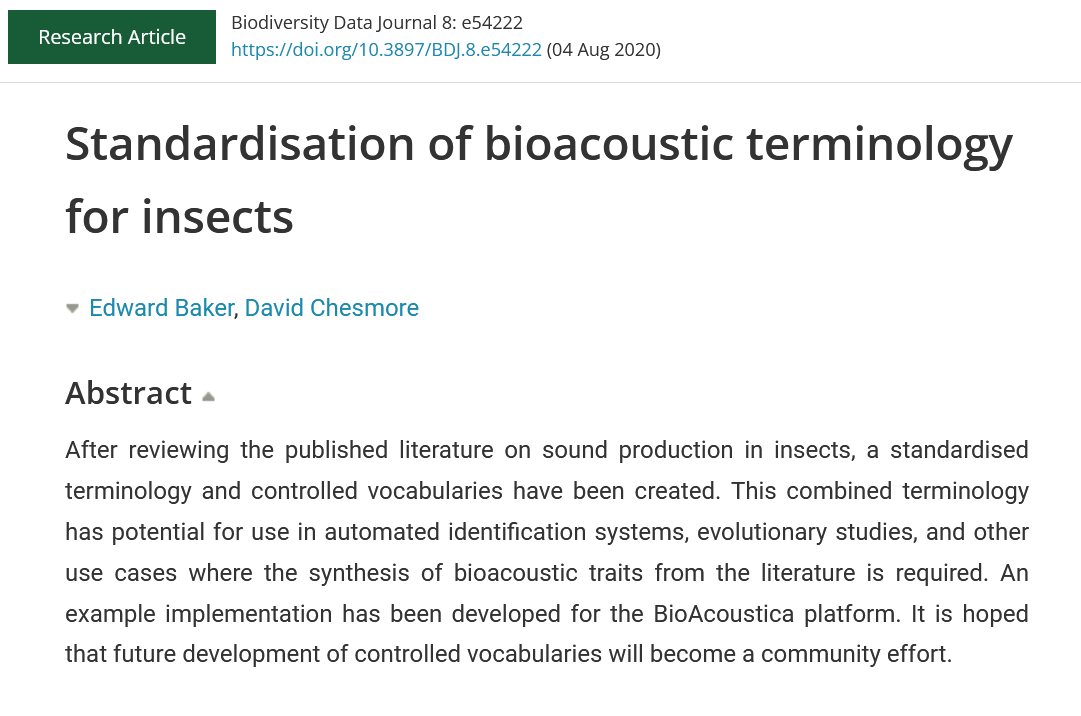 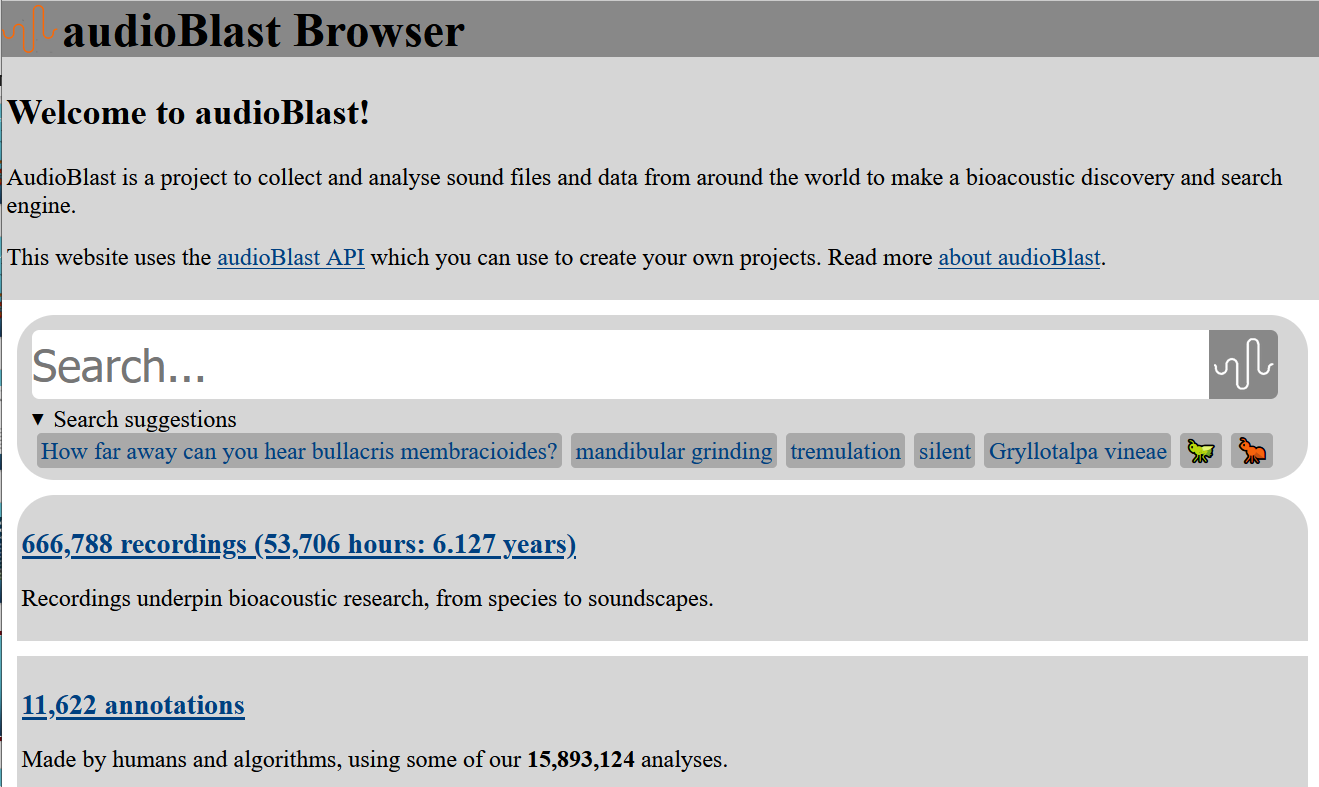 NEW NHM Approach: From The Lab to The Field
ECOACOUSTICS
BIOACOUSTICS
Single species
Ecosystems
Single microphones
Microphone arrays
Sensor networks
Statistical analyses
Machine Learning
Sound collections
(https://bio.acoustic.ca)
Species descriptions
Behavioural studies
NEW NHM Approach: From The Lab to The Field
Complexity, Cost
ECOACOUSTICS
BIOACOUSTICS
Single species
Ecosystems
Single microphones
Microphone arrays
Sensor networks
Statistical analyses
Machine Learning
Sound collections
(https://bio.acoustic.ca)
Species descriptions
Behavioural studies
NEW NHM Approach: From The Lab to The Field
Complexity, Cost
ECOACOUSTICS
BIOACOUSTICS
Single species
Ecosystems
Single microphones
Microphone arrays
Sensor networks
Aggregated data sources
Statistical analyses
Machine Learning
Sound collections
(https://bio.acoustic.ca)
Species descriptions
Behavioural studies
One computer
Many computers
NEW NHM Approach: From The Lab to The Field
Complexity, Cost
ECOACOUSTICS
BIOACOUSTICS
Single species
Ecosystems
Single microphones
Microphone arrays
Sensor networks
Aggregated data sources
Statistical analyses
Machine Learning
Sound collections
(https://bio.acoustic.ca)
Species descriptions
Behavioural studies
One computer
Many computers
Urban Nature Project
Changing the scope, scale and speed of acoustic monitoring

Bringing technology to environmental challenges

Integrating bioacoustics with other methods
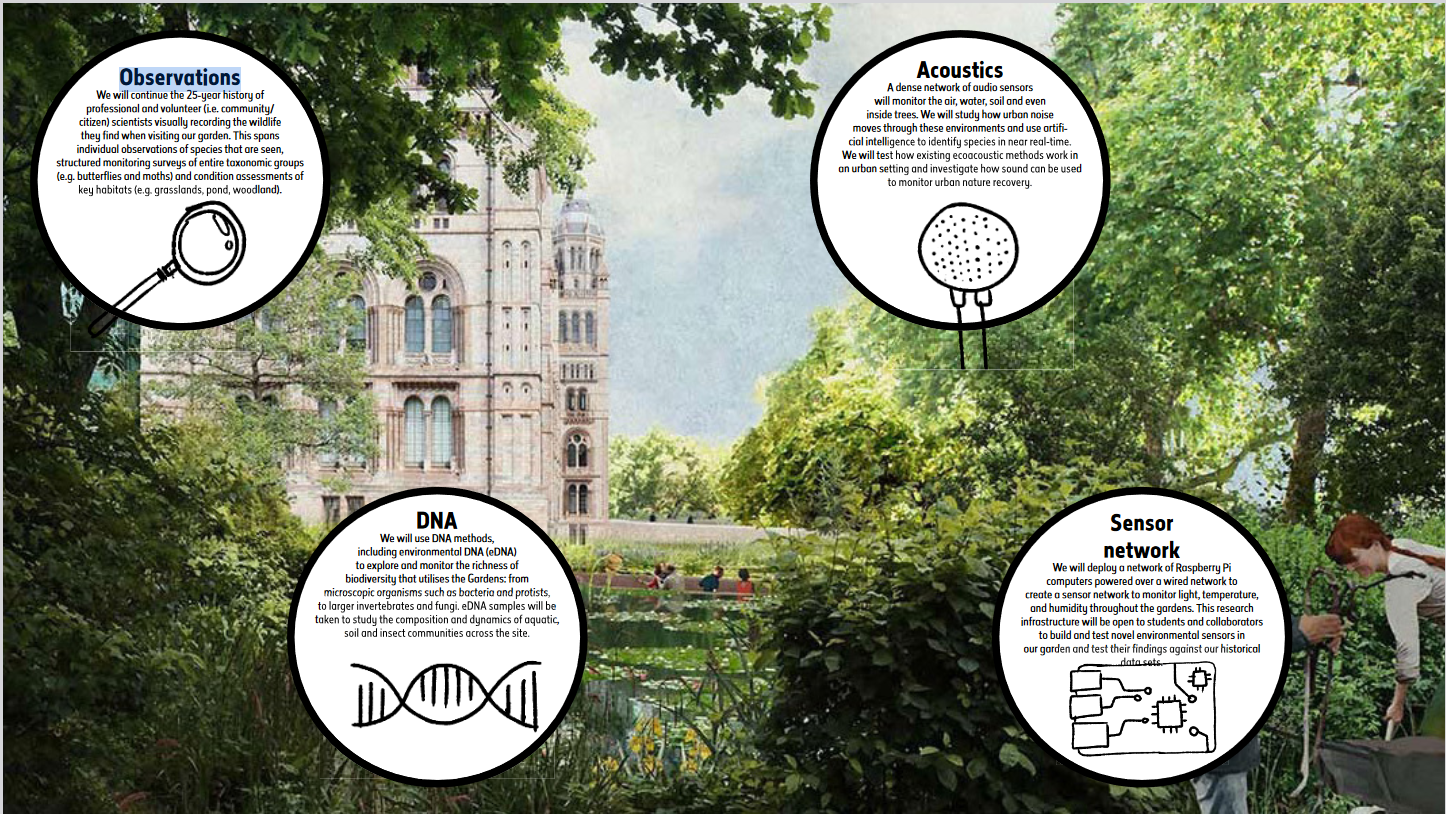 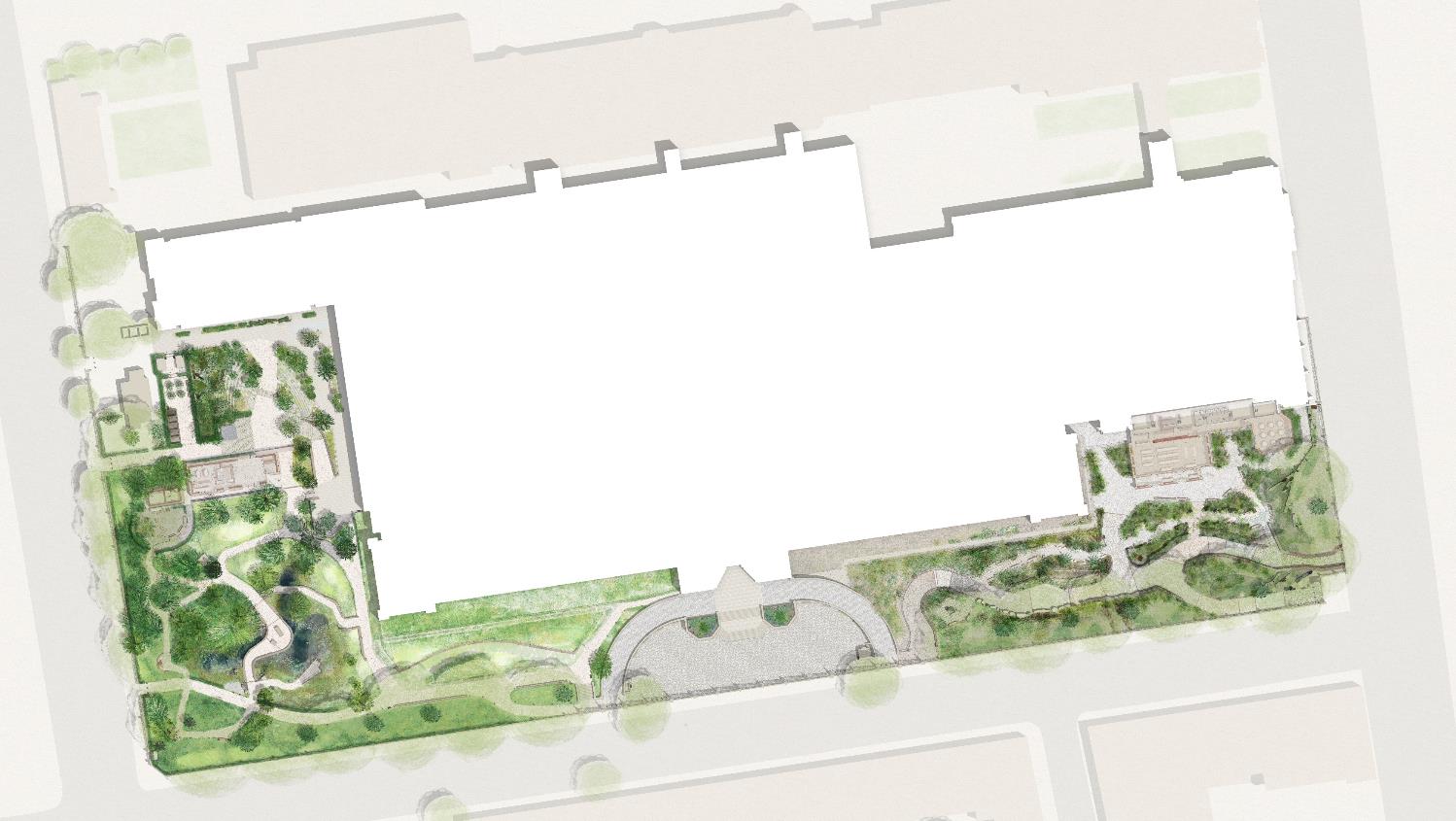 We currently monitor ‘our’ biodiversity using visual and eDNA methods
2024 onwards will also include bioacoustic and environmental parameters across a 25+ point IoT sensor array
Long-term monitoring plus detailed case studies of how habitat translocation, creation and restoration actions impact biodiversity
Data infrastructure to capture, share and support co-analysis and visualisation of these multiple data types
A bit on NOISE
It is estimated that the annual social cost of urban road noise in England is £7 billion to £10 billion.

Most studies focus on mammals
What about non-airborne sounds?

Can we find mitigations that also support biodiversity recovery?

https://www.gov.uk/guidance/noise-pollution-economic-analysis
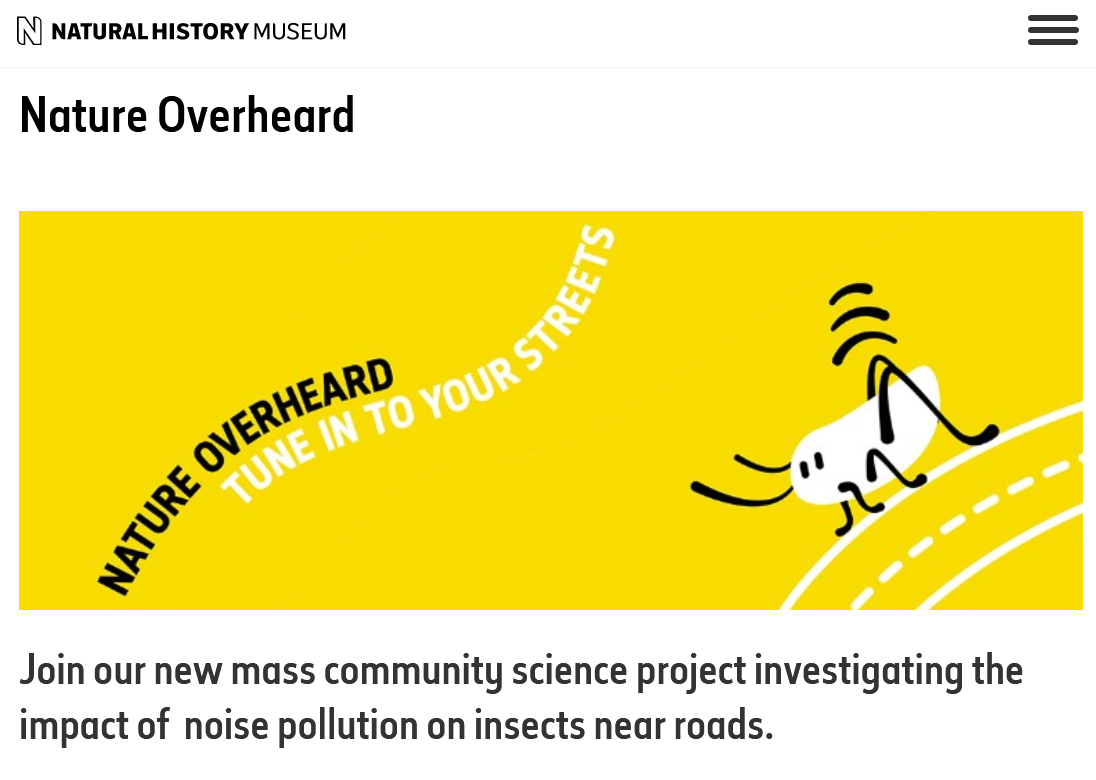 Q&aNHM Acoustics Research: 🦗.fm (xn--nt9h.fm)Sound Collection: bio.acousti.ca / audioblast.orgSearch for Nature Overheardebaker.me.uk